Site Maps, Base Maps and Flood Maps, Oh My!
Fernando Salas | NOAA/NWS OWP Geo-Intelligence Division
May 12, 2022
“It is as important to represent hydrologic environments precisely with data as it is to represent hydrologic processes with equations.” - David Maidment
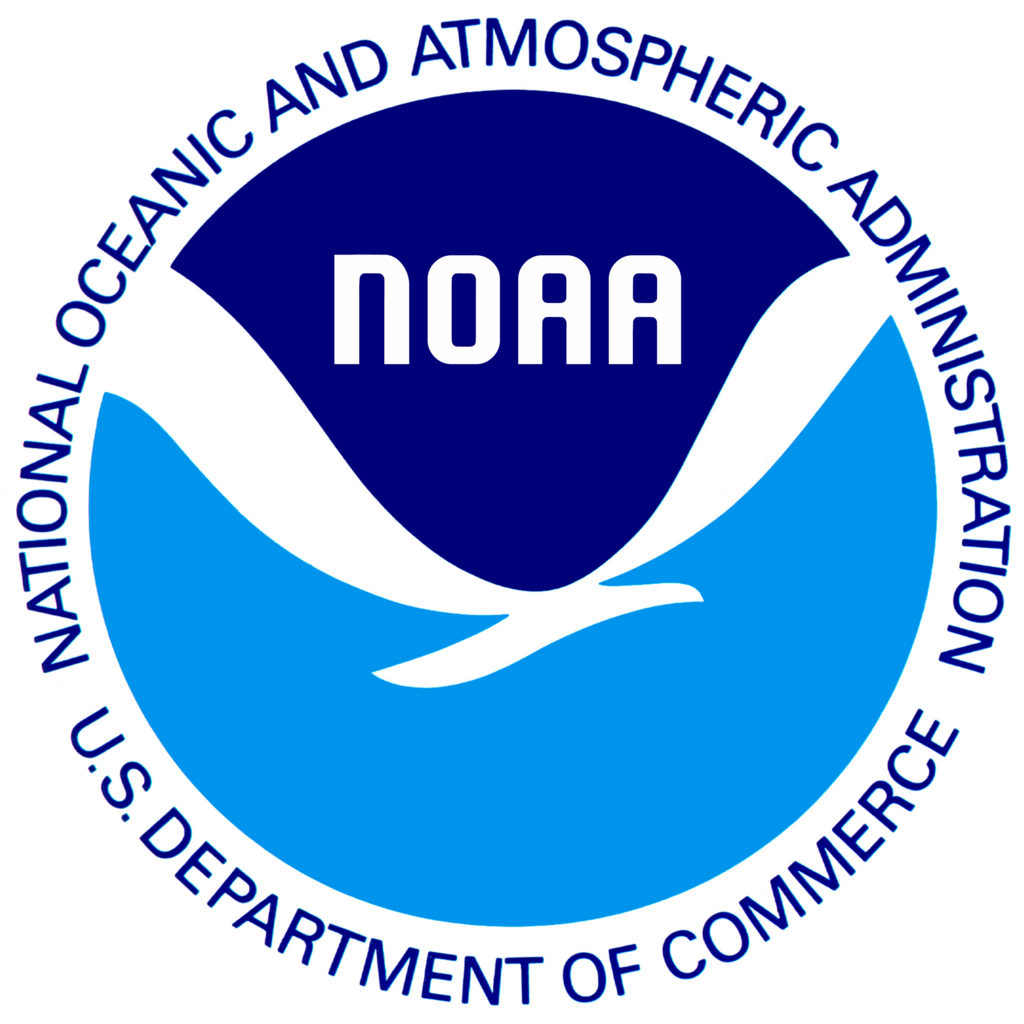 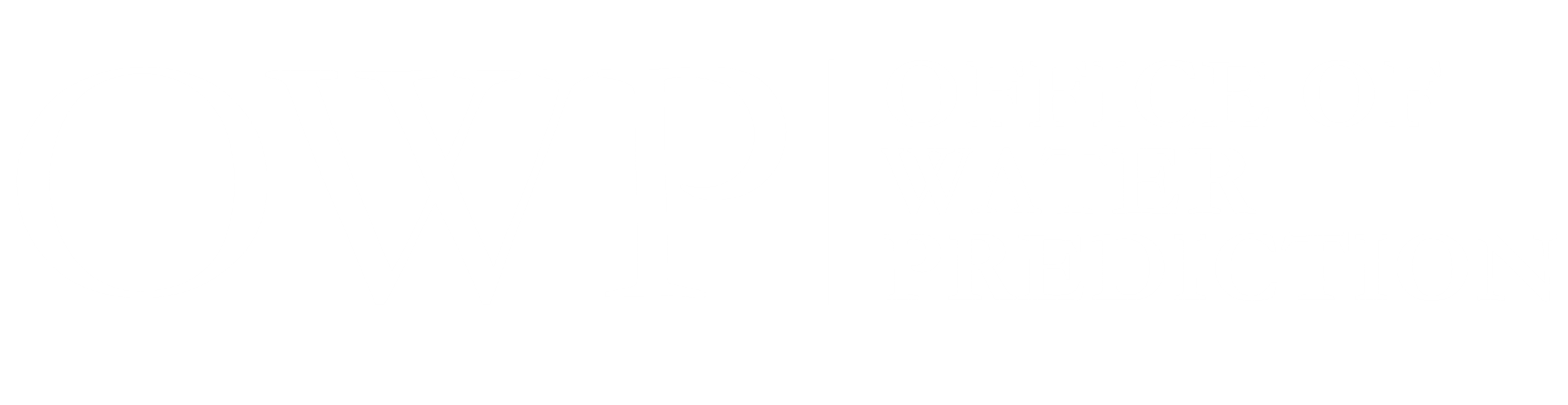 Common Operating Picture
Geo-Intelligence Division (GID) Activities
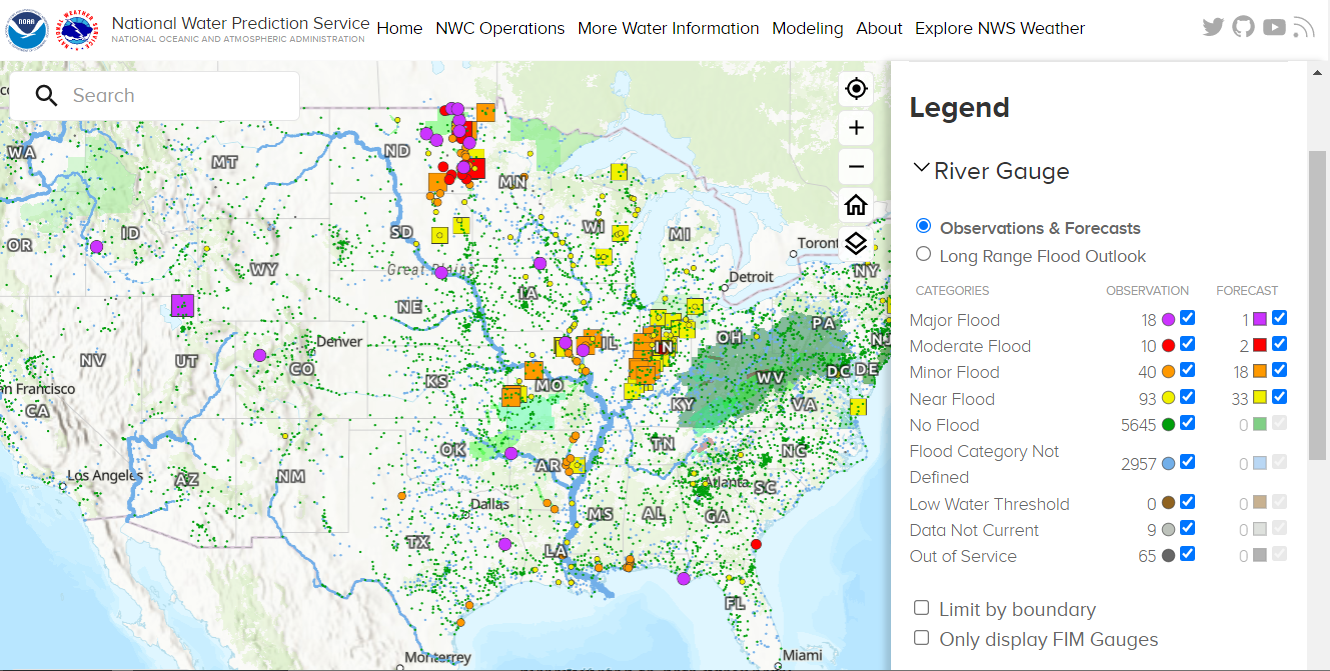 Cloud
Data APIs
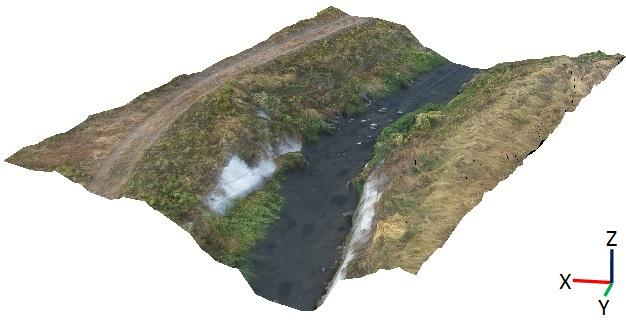 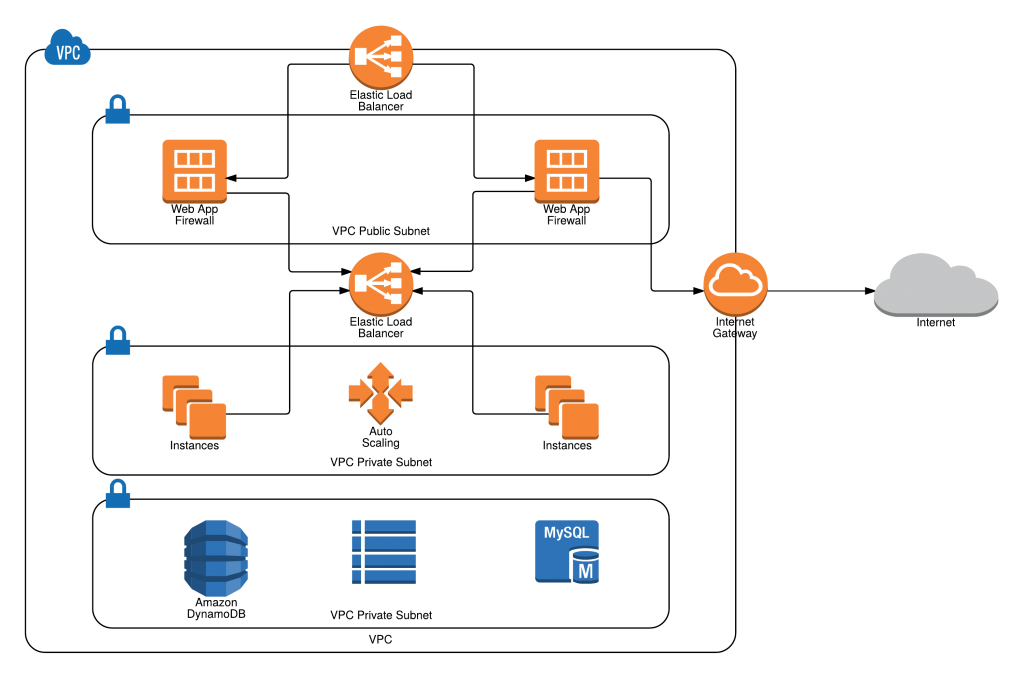 Terrain and Bathymetry
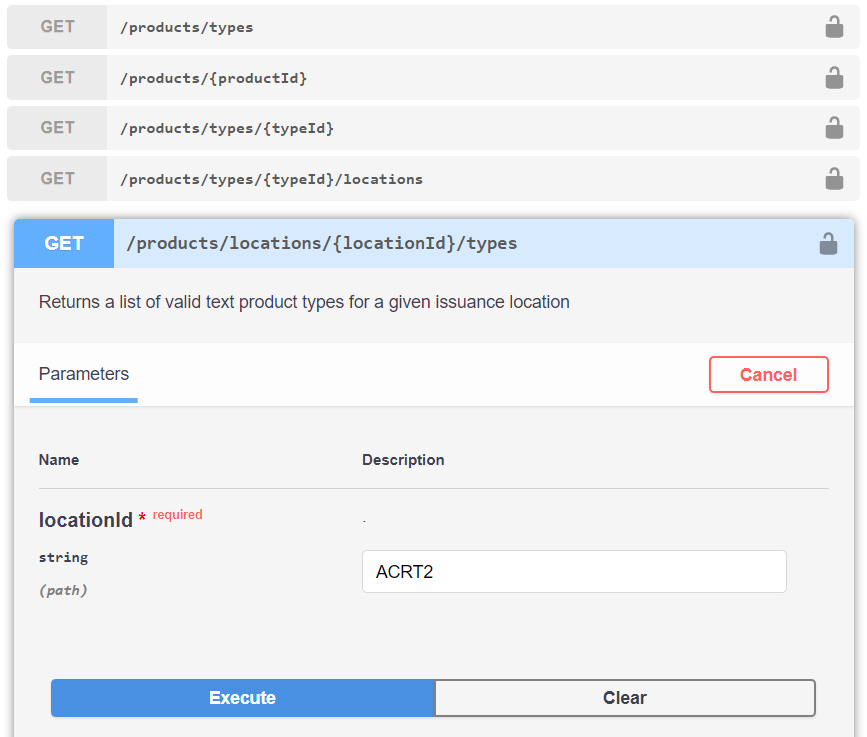 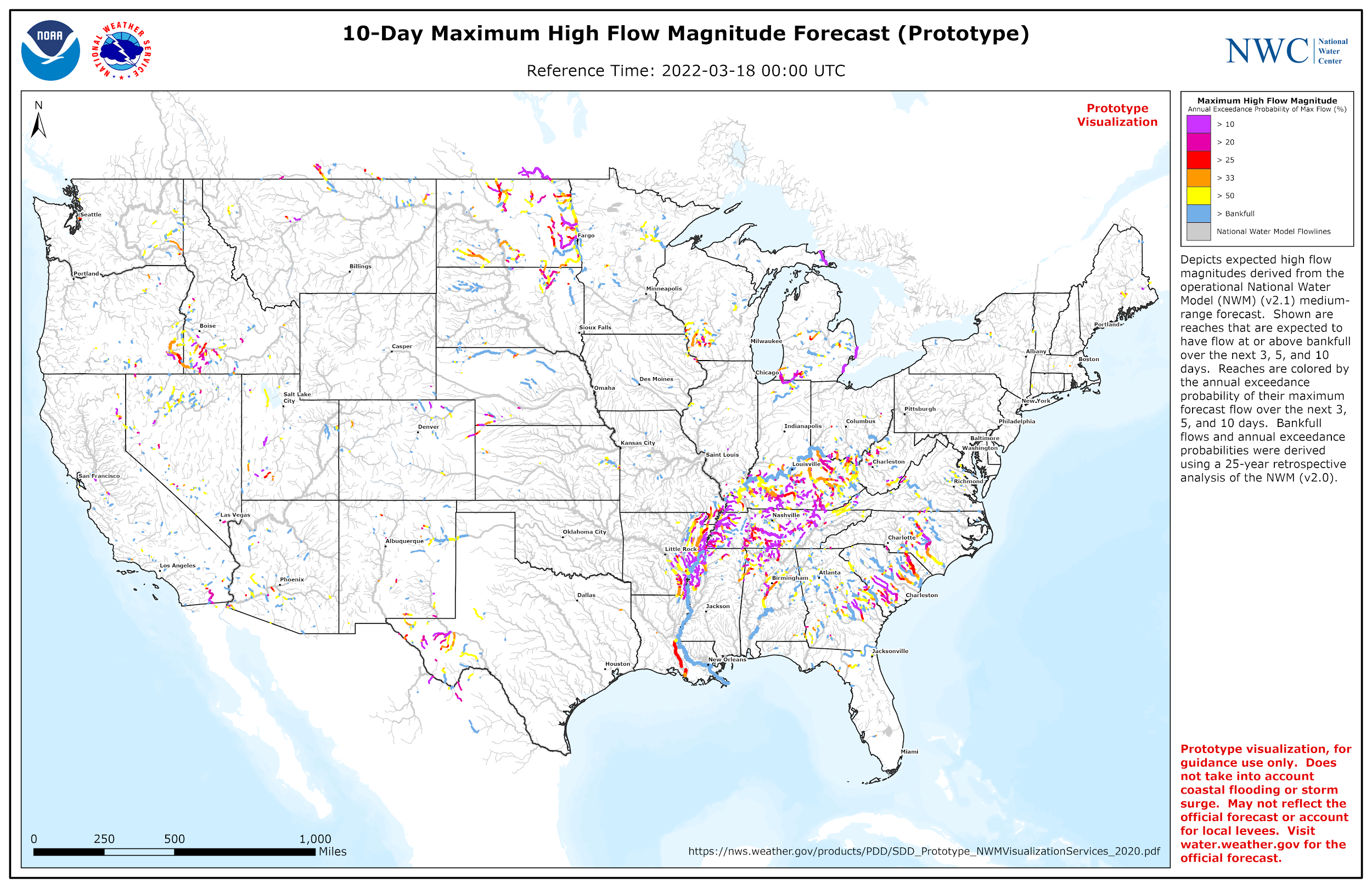 Model Hydrofabric
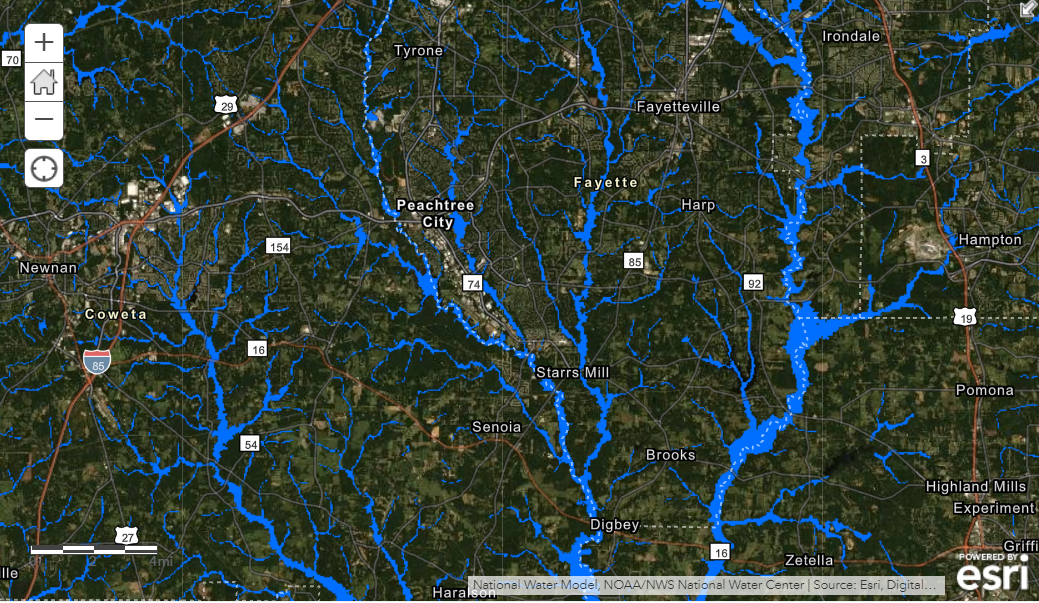 Prediction Services
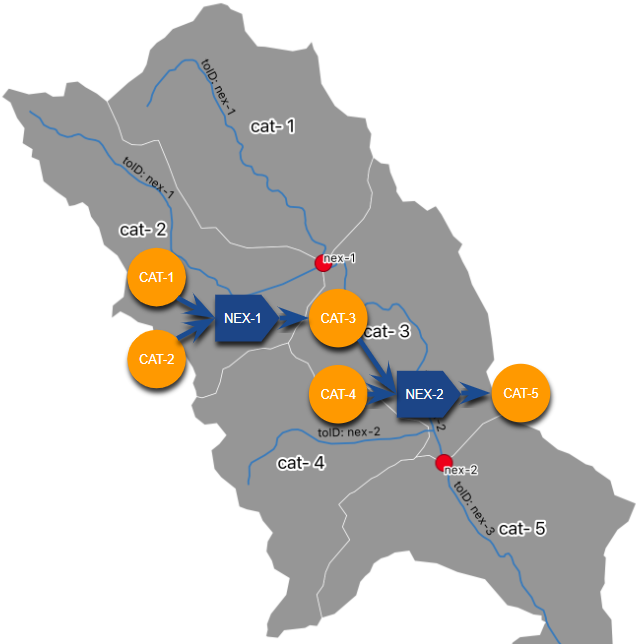 Flood Inundation Mapping
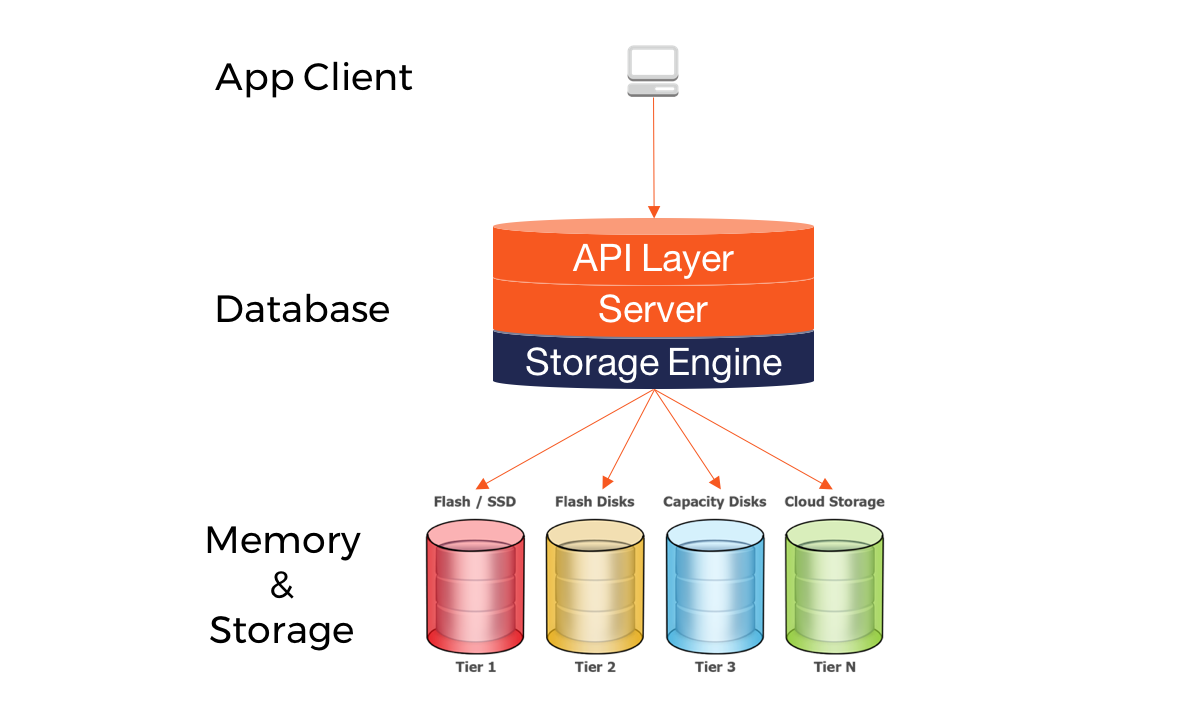 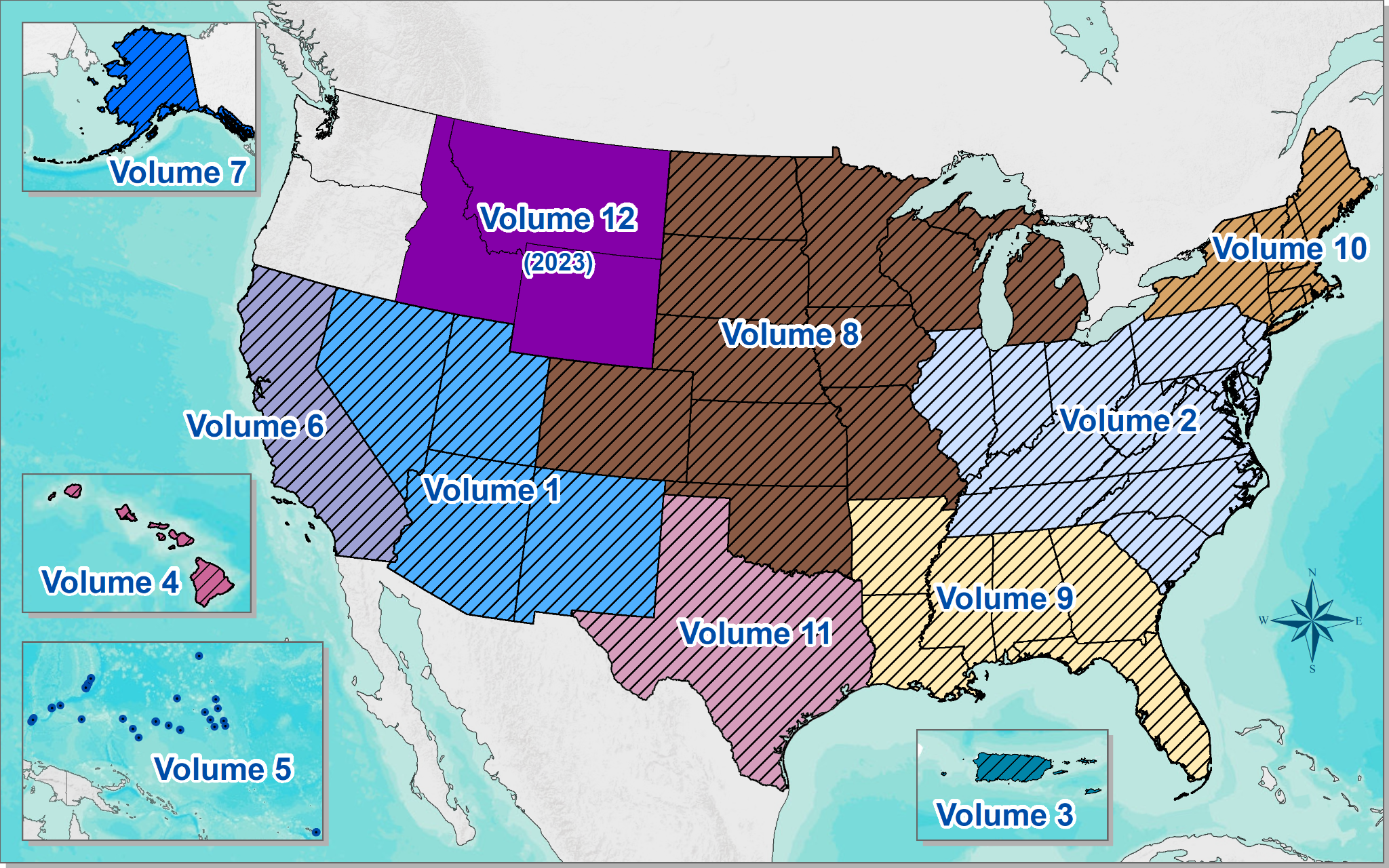 Atlas 14 Studies
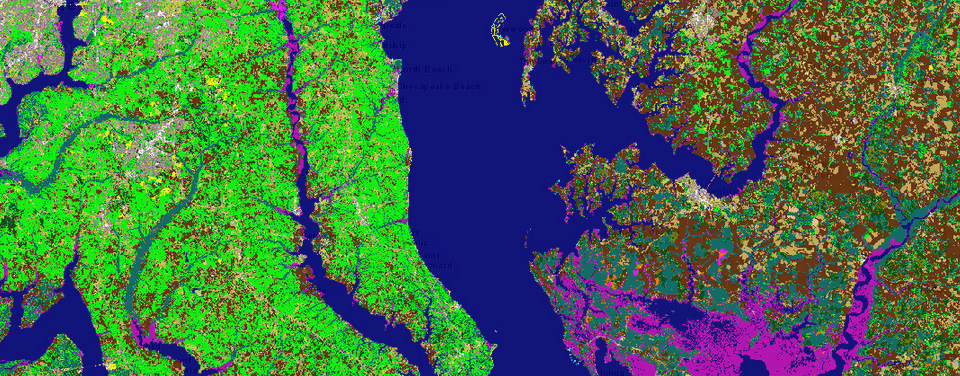 Land Surface Descriptions
Data Storage
2
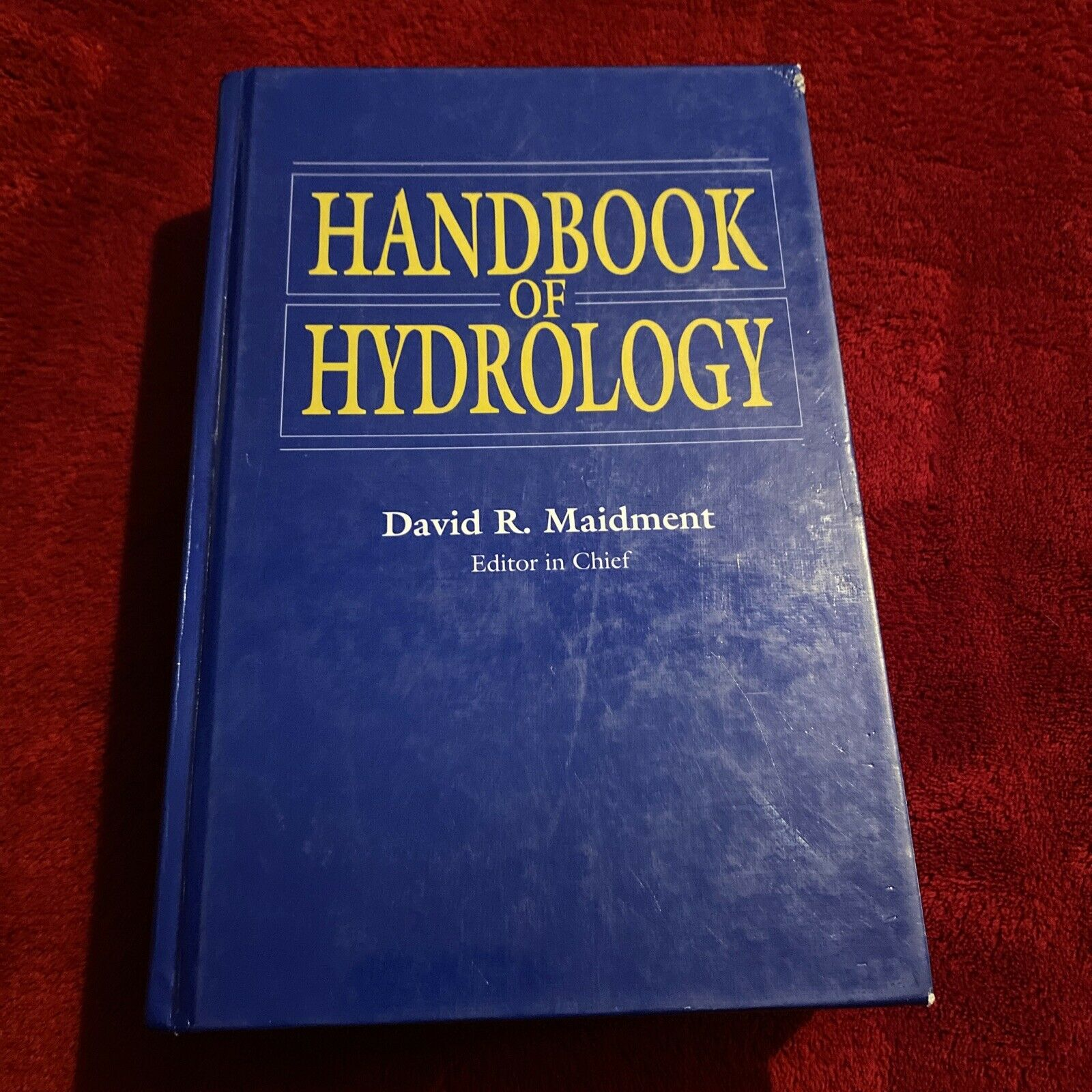 3
Site Maps, Base Maps and Flood Maps, Oh My!
Key Research to Operations (R2O) Initiatives in GID
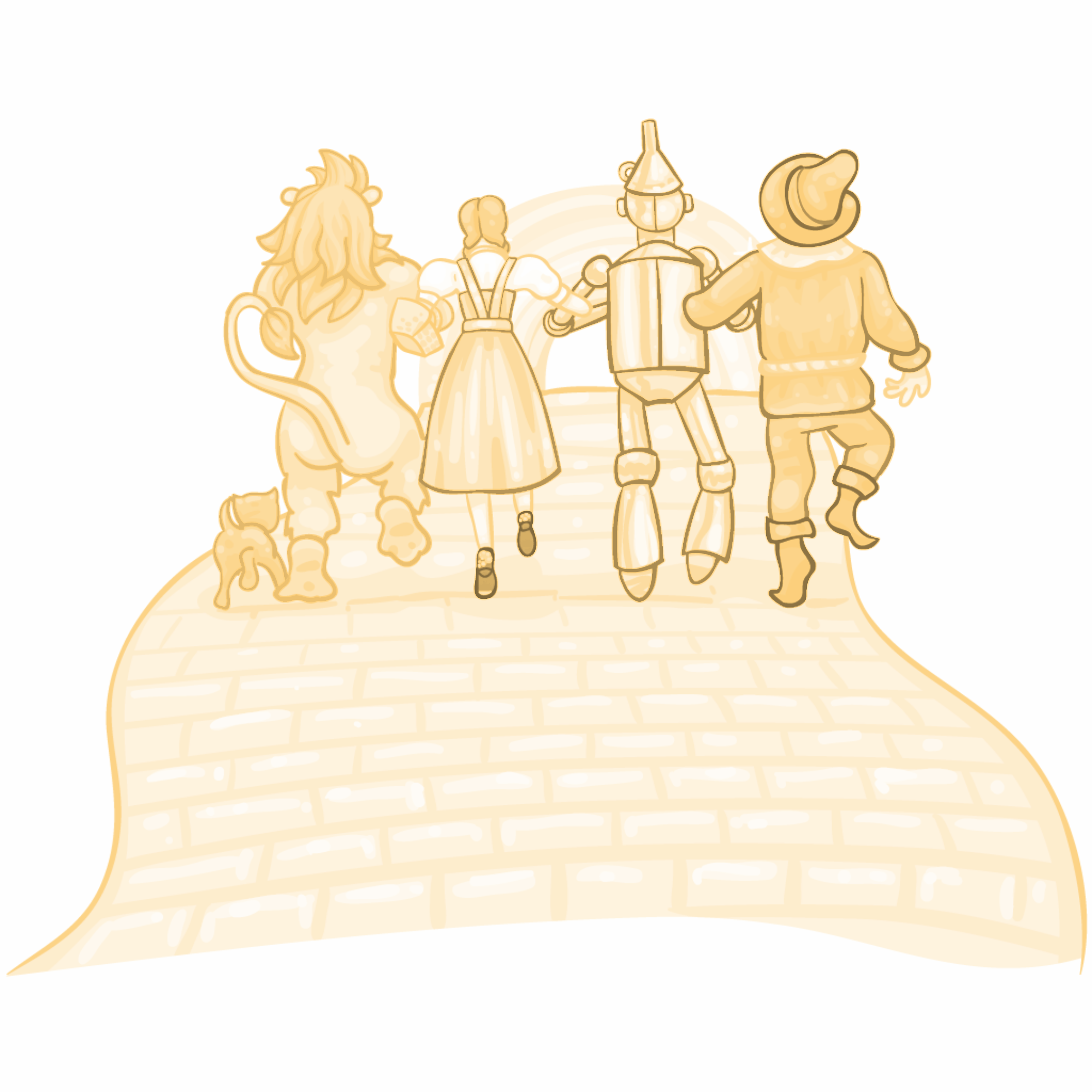 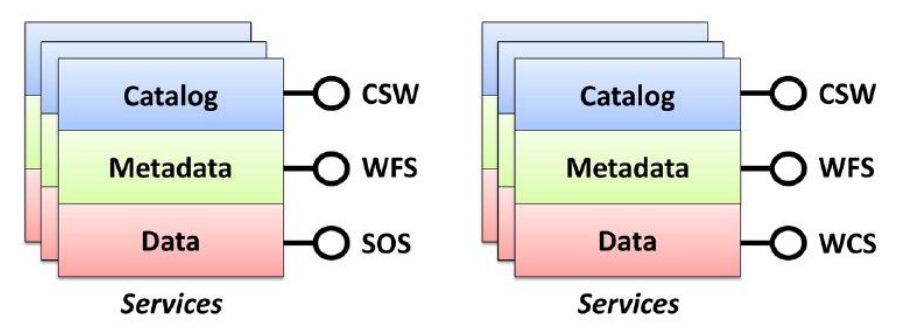 Site Maps - Manage and disseminate geospatial and hydrologic information that is FAIR (findable, accessible, interoperable and reproducible).
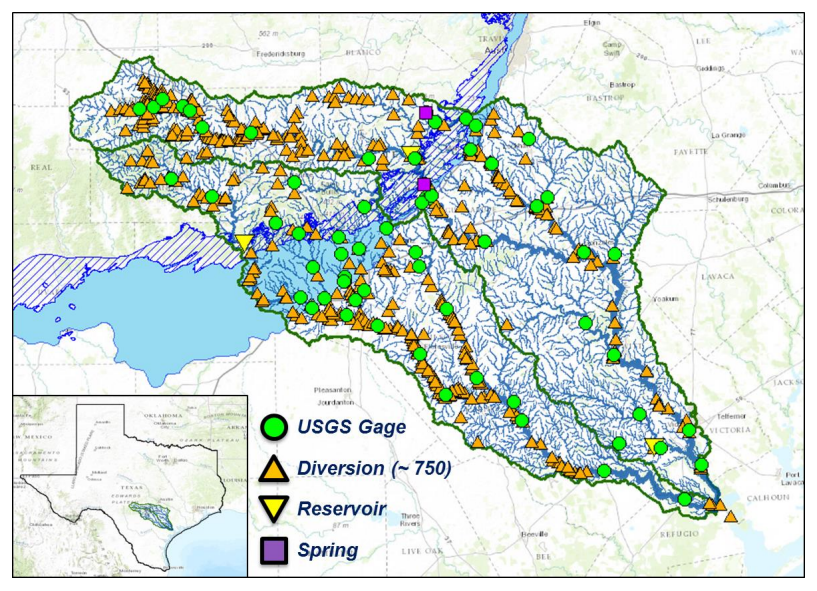 Base Maps - Implement solution that integrates disparate geospatial and hydrologic datasets. Develop a consistent geospatial hydrofabric that links datasets together and supports the implementation of hydrologic models.
Flood Maps - Develop and evaluate scalable flood inundation mapping capabilities. Implement capabilities in forecast mode in near real-time. Facilitate the provisioning of Impact-Based Decision Support Services (IDSS).
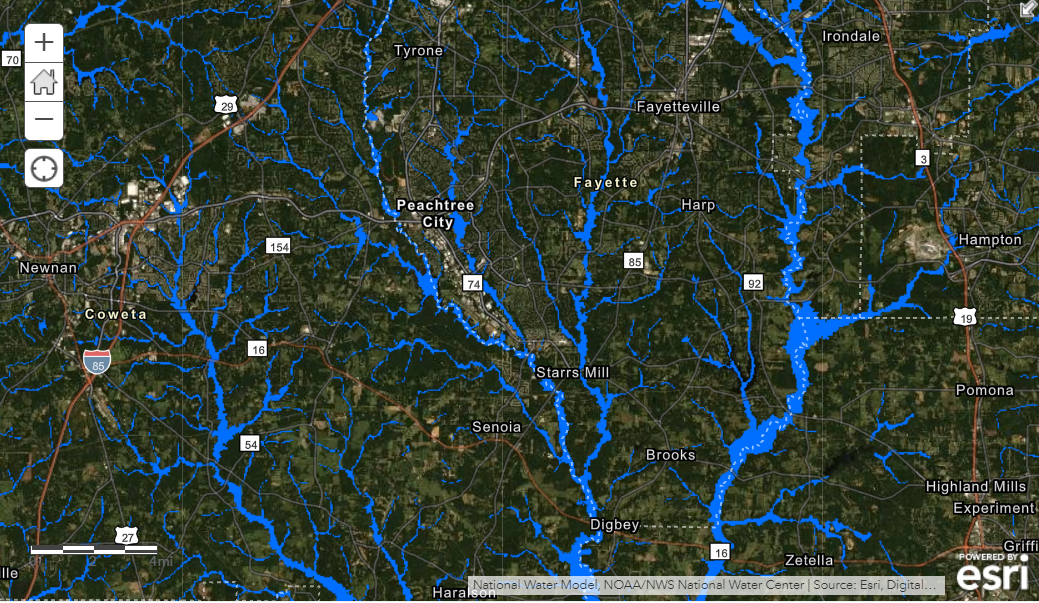 …a blueprint for the application of GIS to operational hydrology….
4
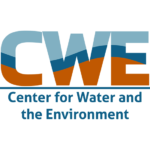 Crossing the Digital Divide
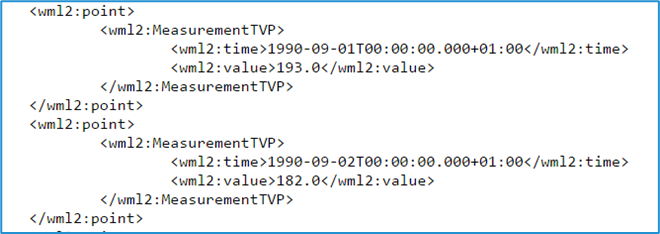 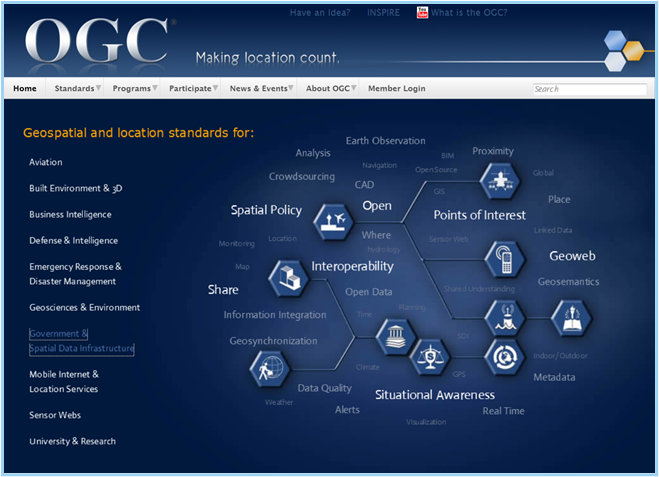 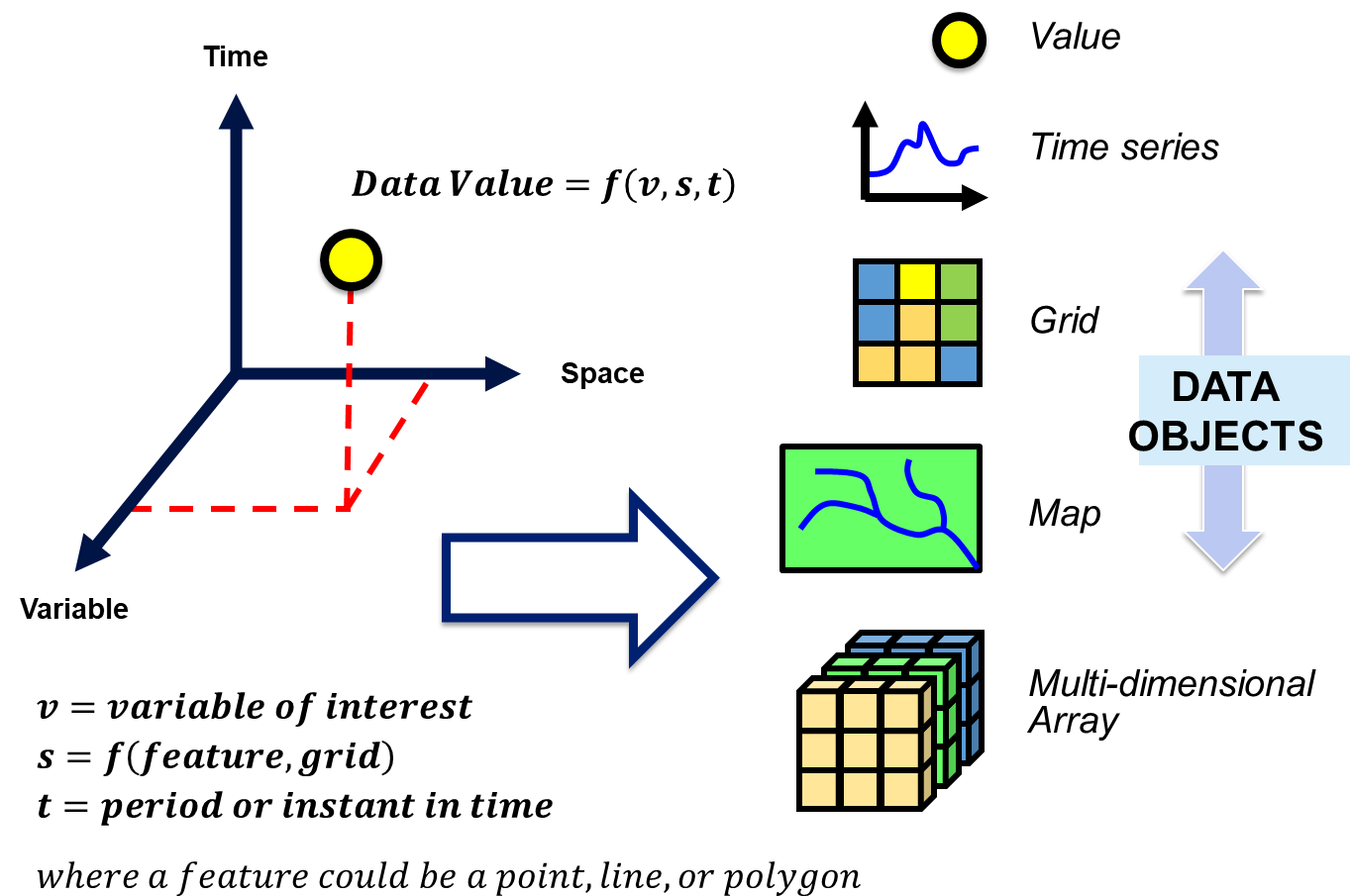 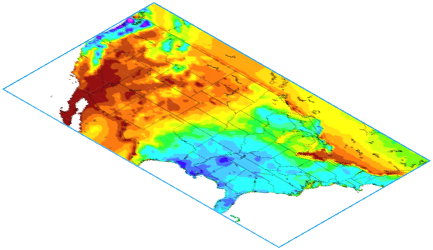 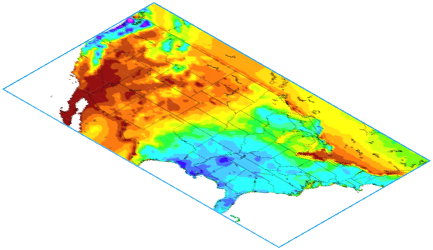 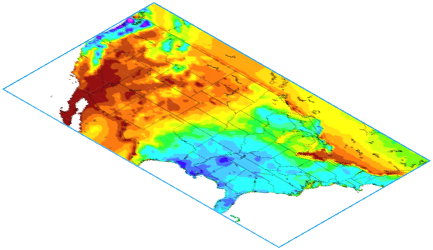 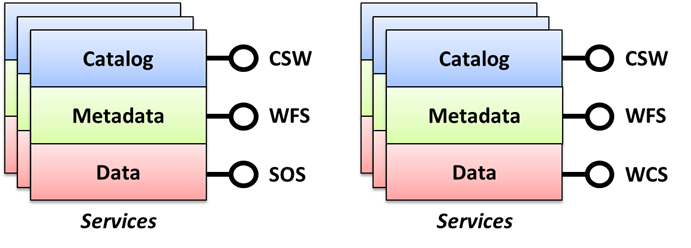 …facilitate access to time series and multi-dimensional arrays alike…
5
National Water Prediction System
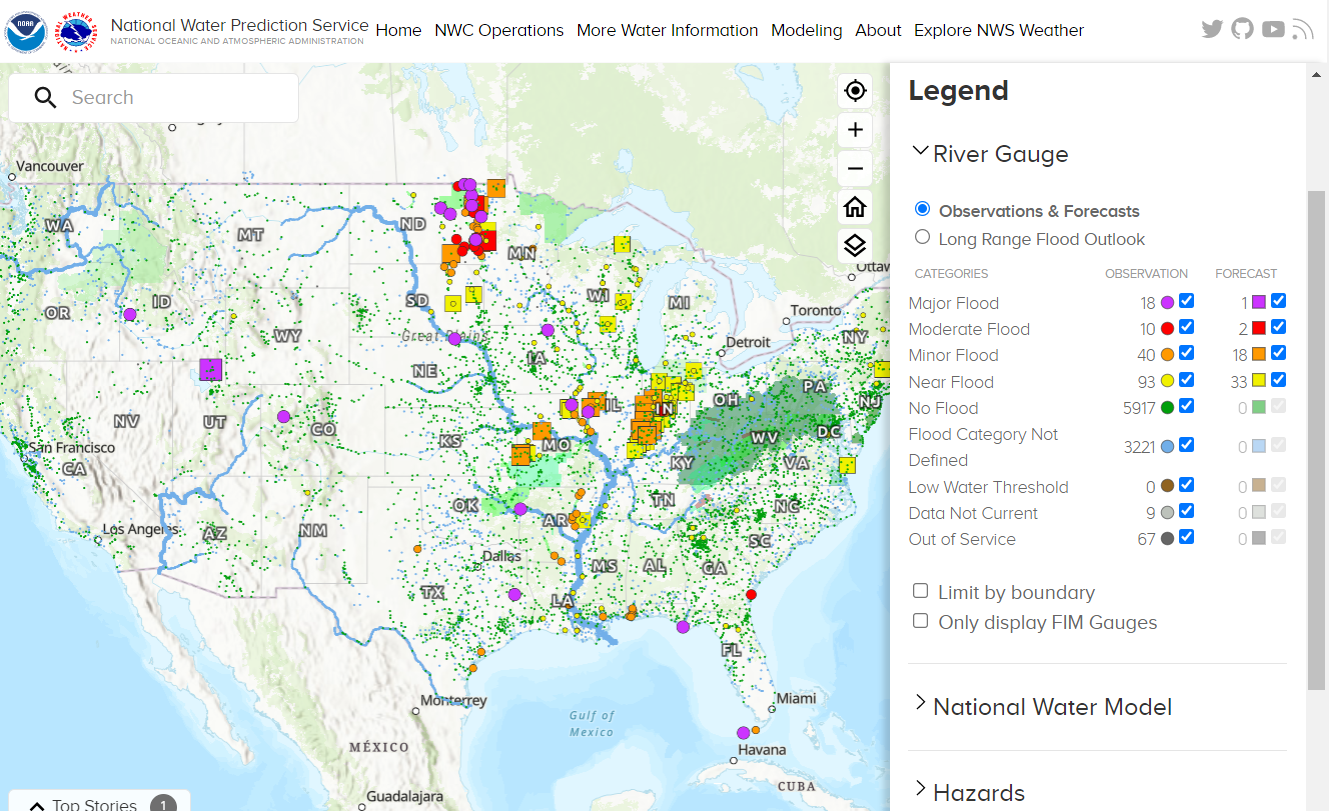 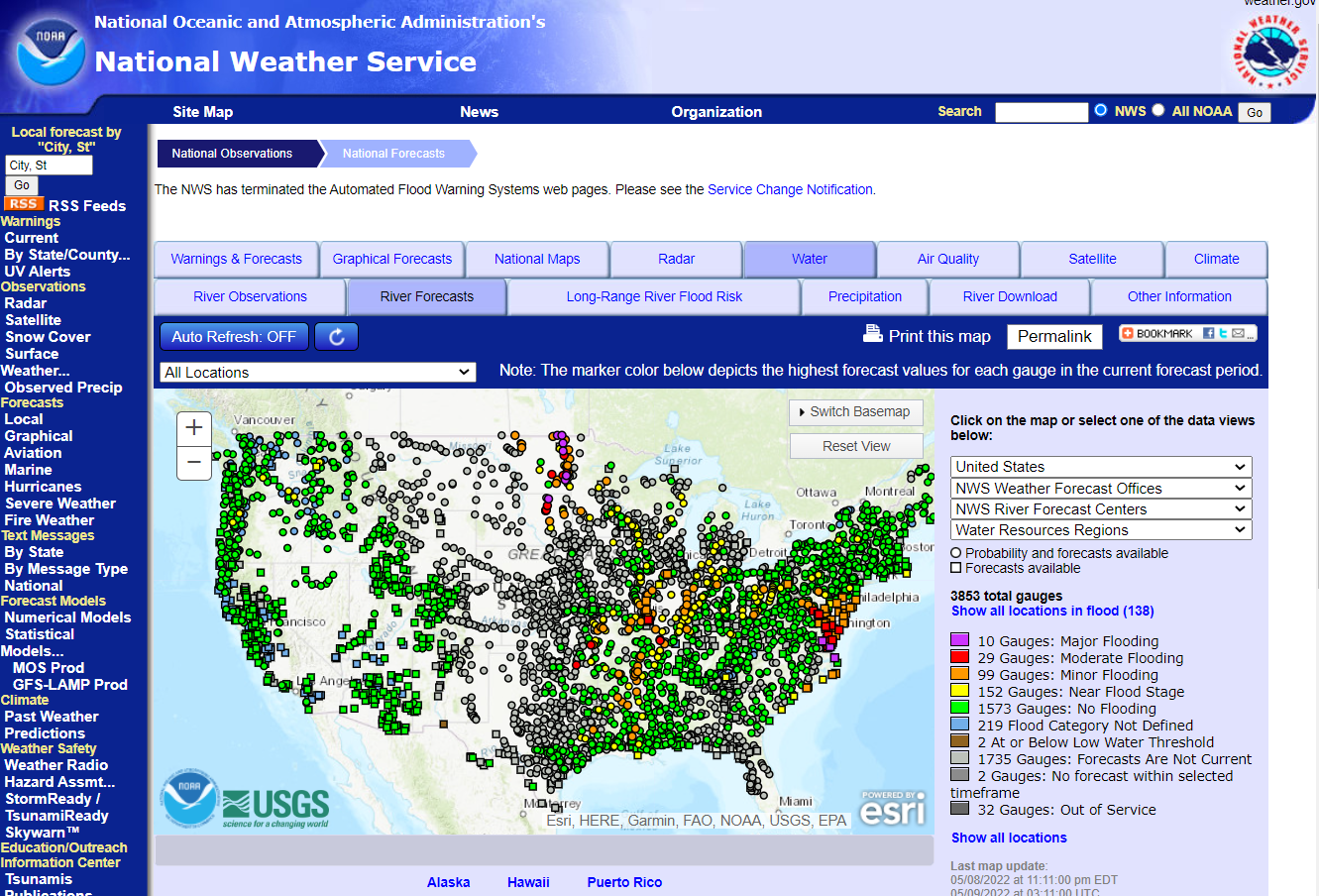 https://water.weather.gov
Advanced 
Hydrologic 
Prediction 
Service (AHPS)
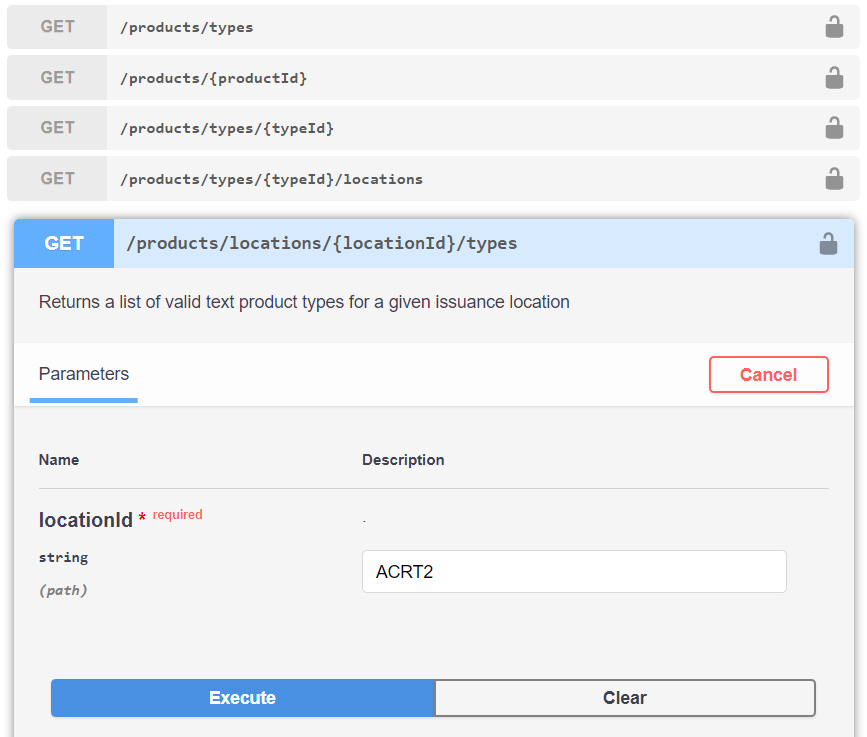 National Water Prediction System
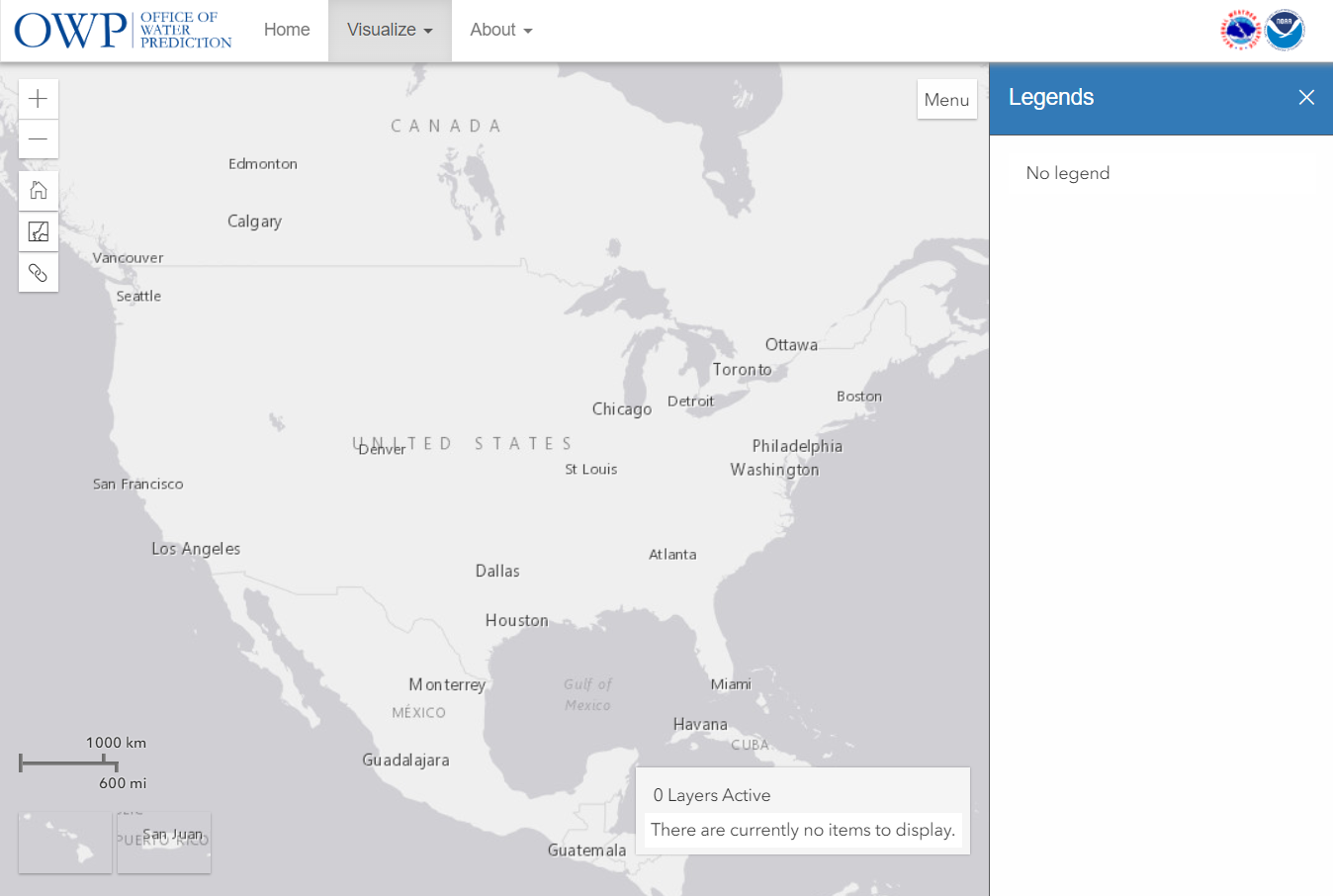 https://water.noaa.gov
…establish a foundation to better disseminate operational hydrologic information….
6
NOAA Open Data Dissemination “Big Data” Program
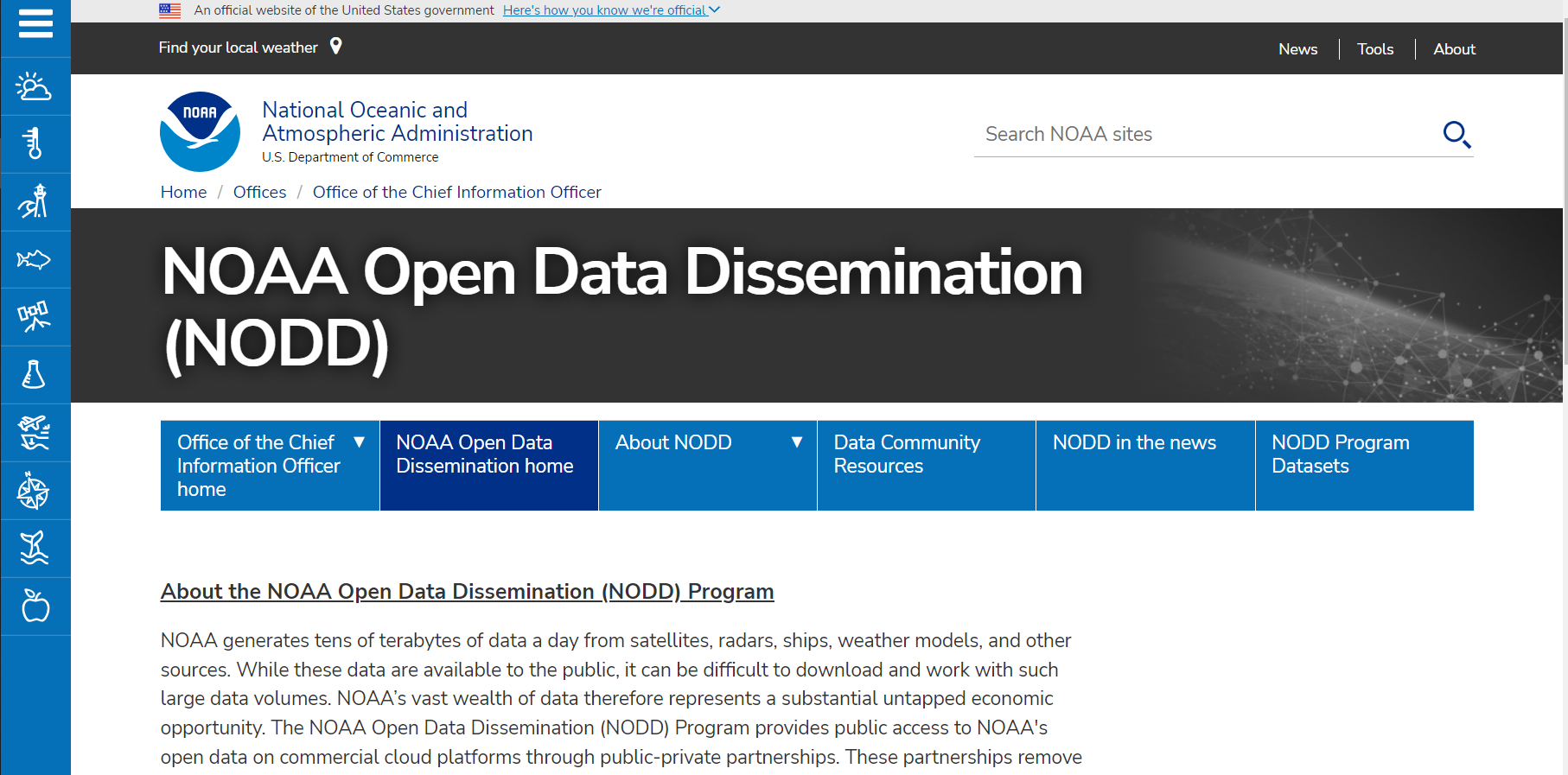 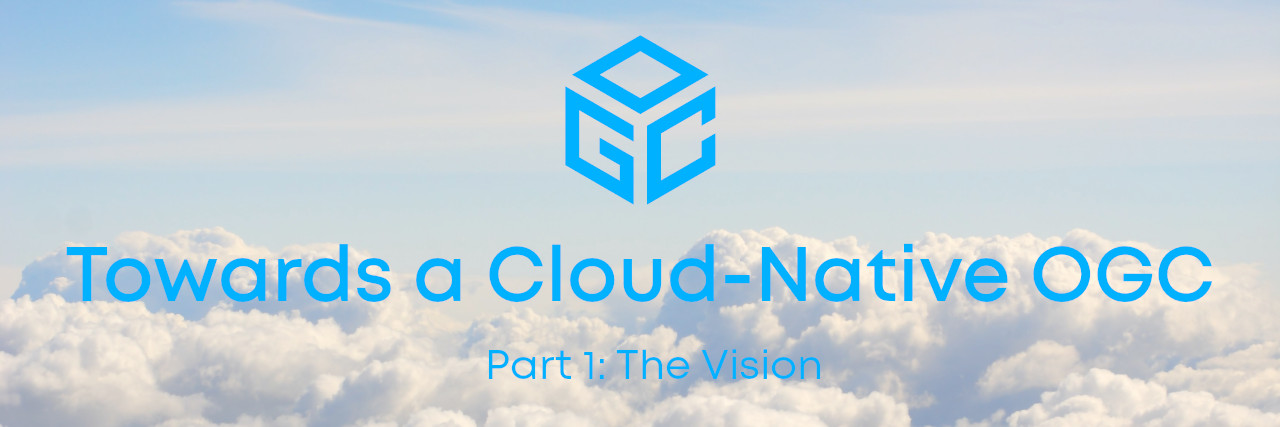 NWM v2.1 Reanalysis Simulation in Zarr format in AWS

Precipitation, Land and Channel Variables
https://noaa-nwm-retrospective-2-1-zarr-pds.s3.amazonaws.com/index.html
7
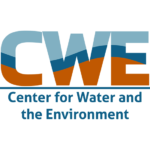 Regional Water Operations Model
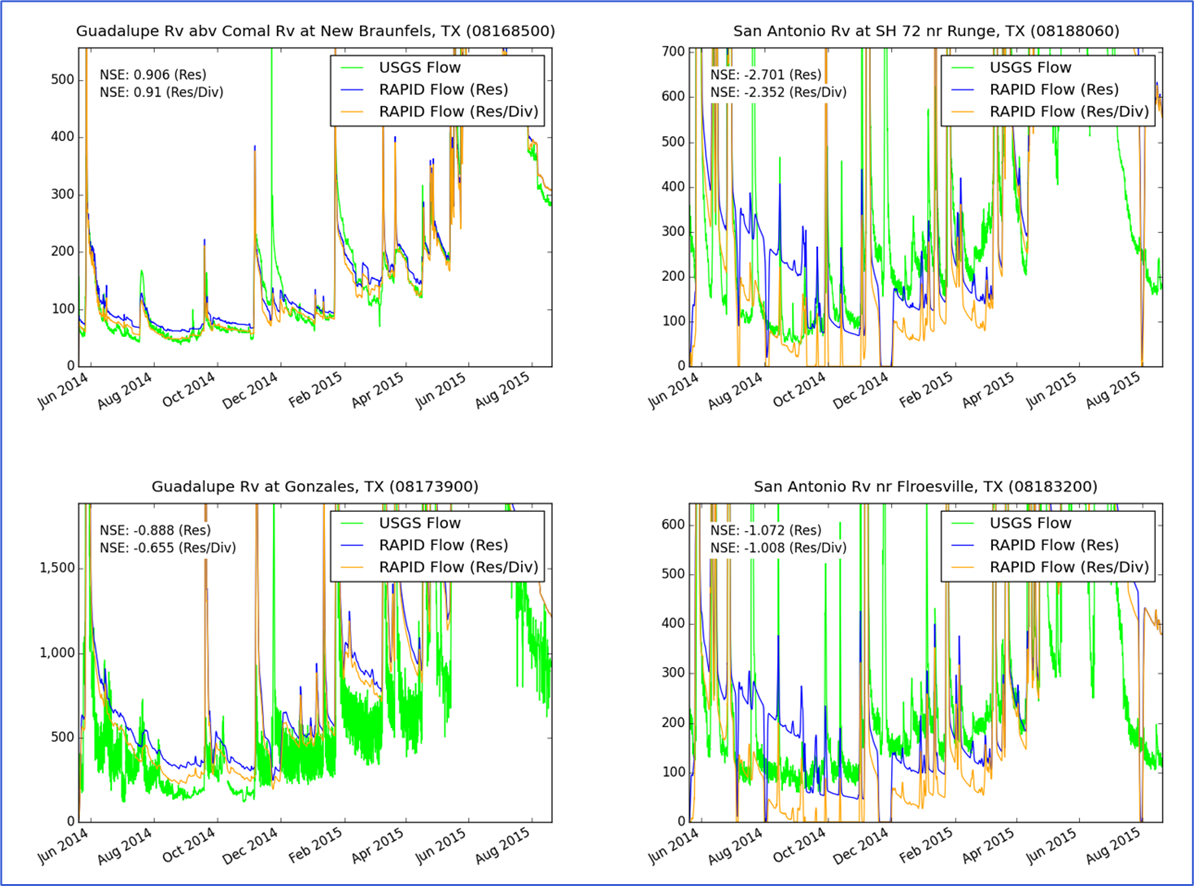 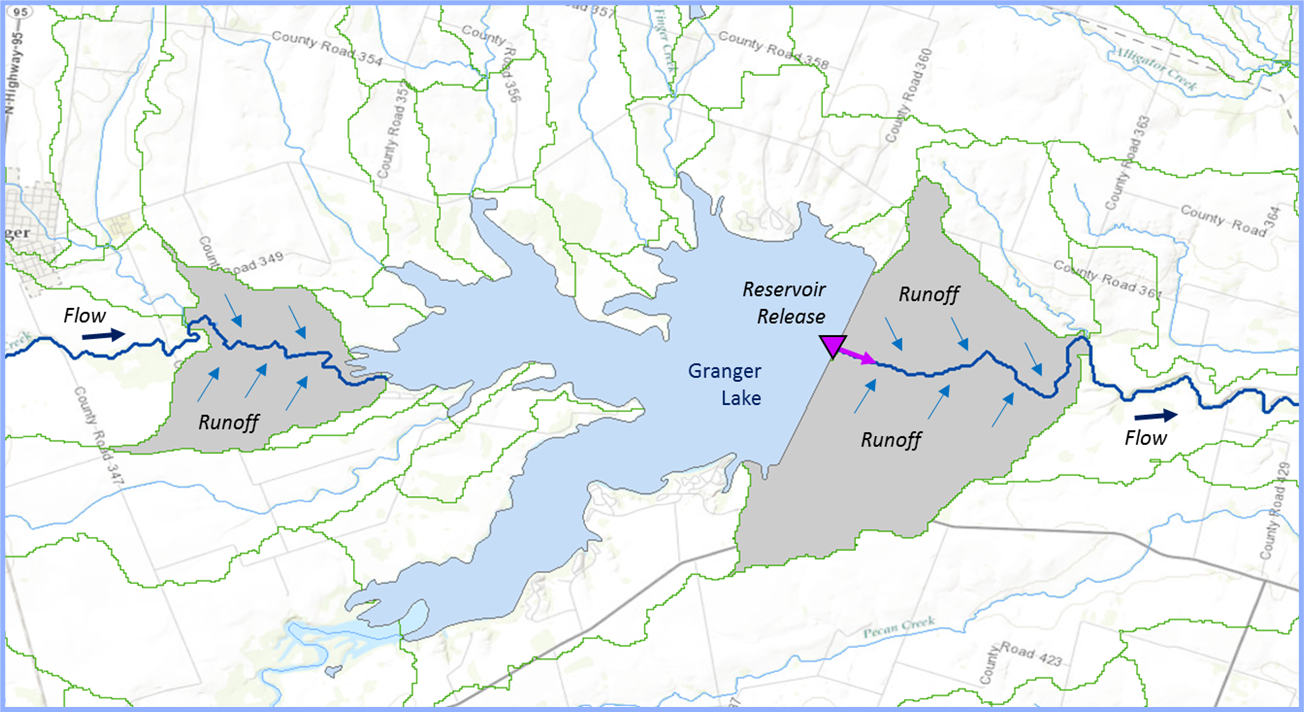 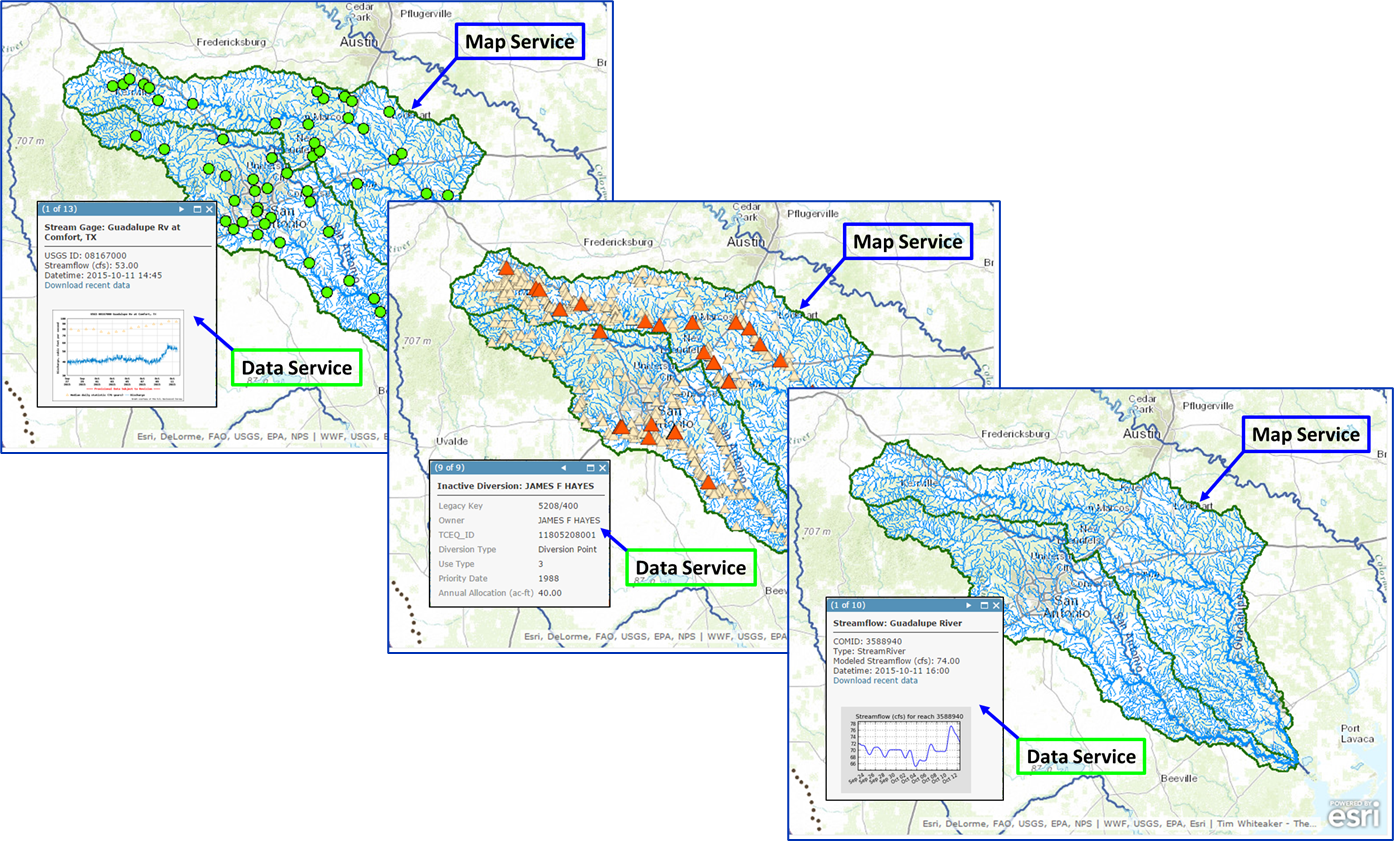 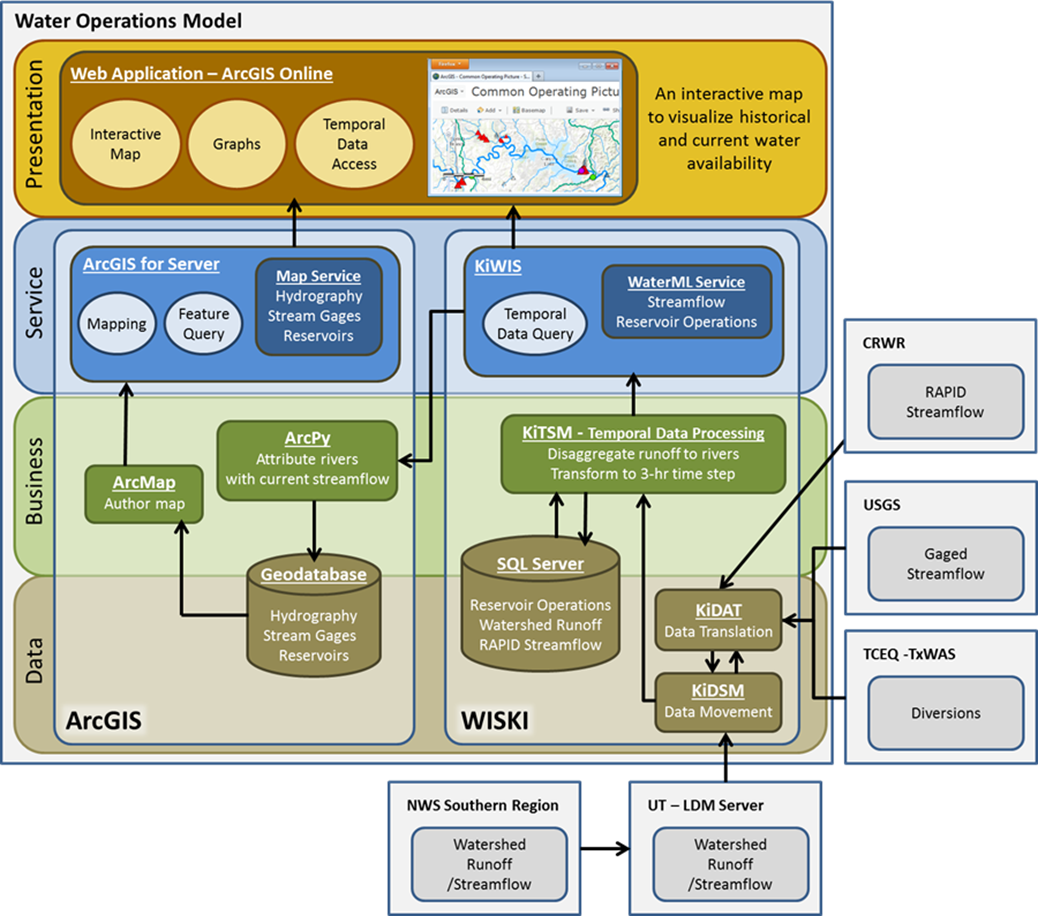 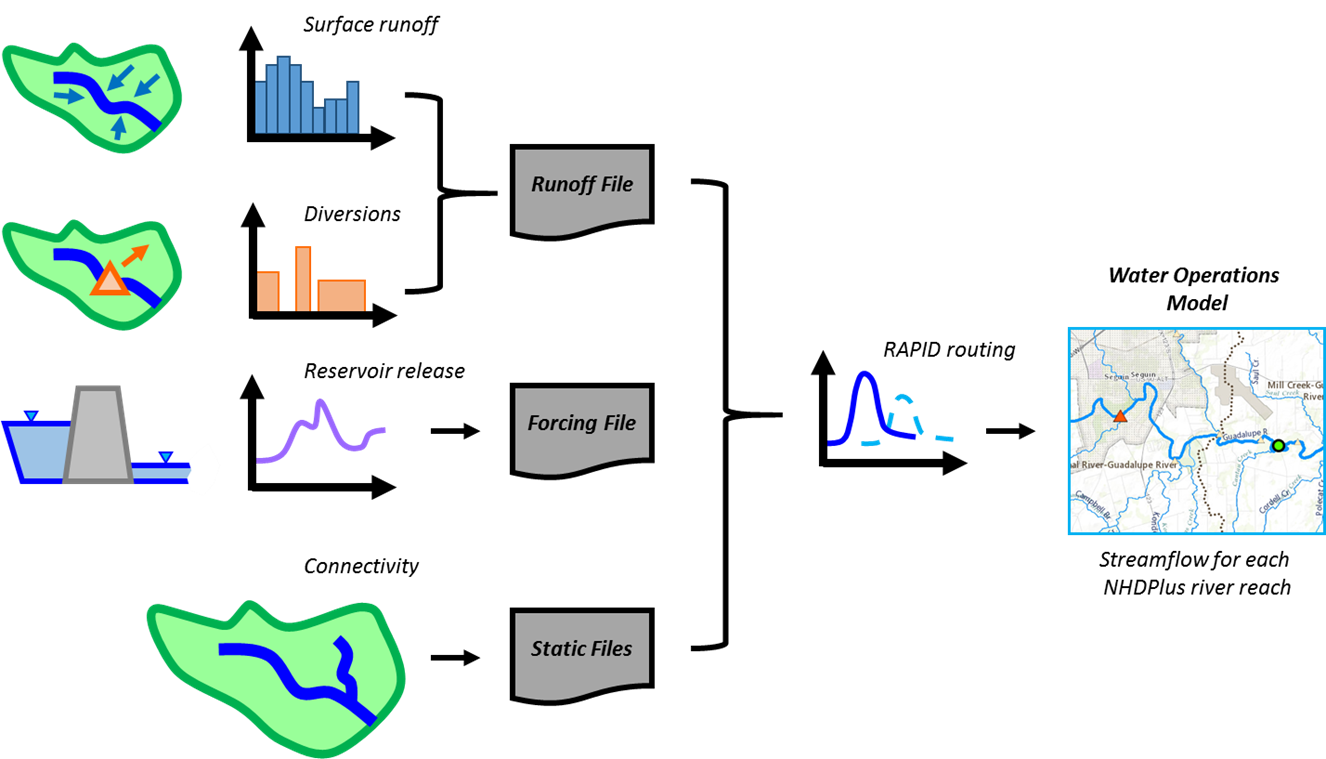 …demonstration of real-time streamflow simulation system in continuous and discrete space…
8
A Geospatial Framework for Operational Hydrology
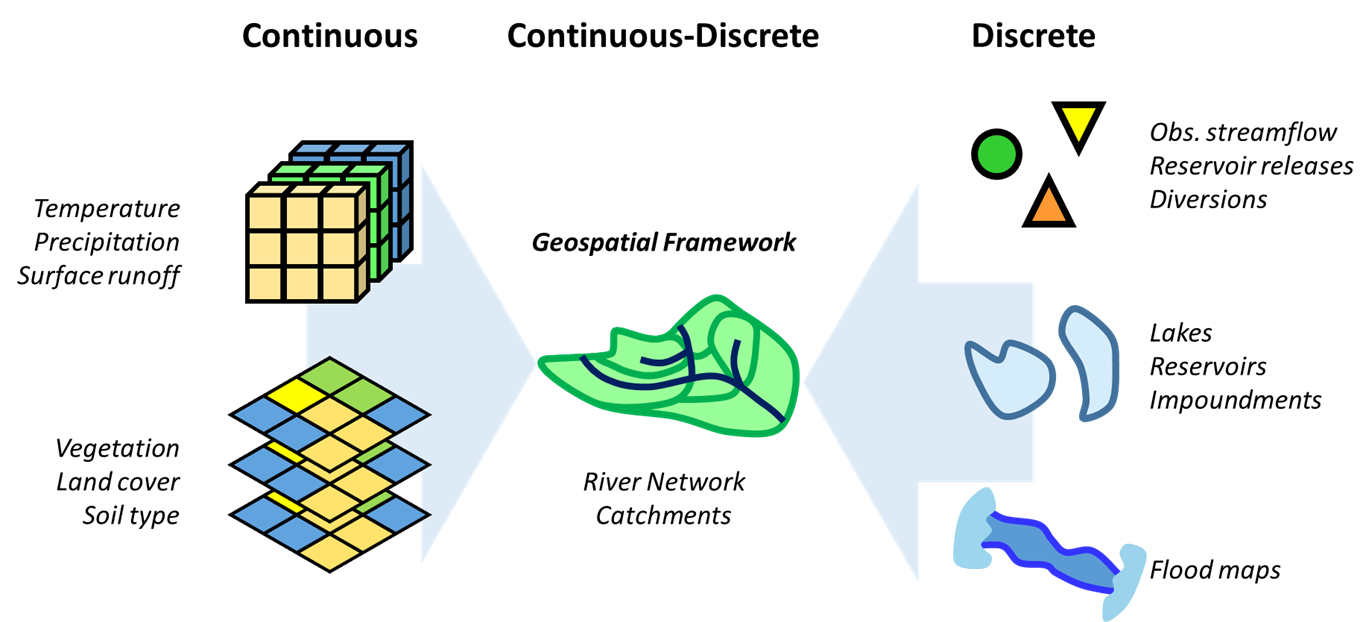 Reimagined National Water Model via Implementation of Next Generation Water Resources Framework
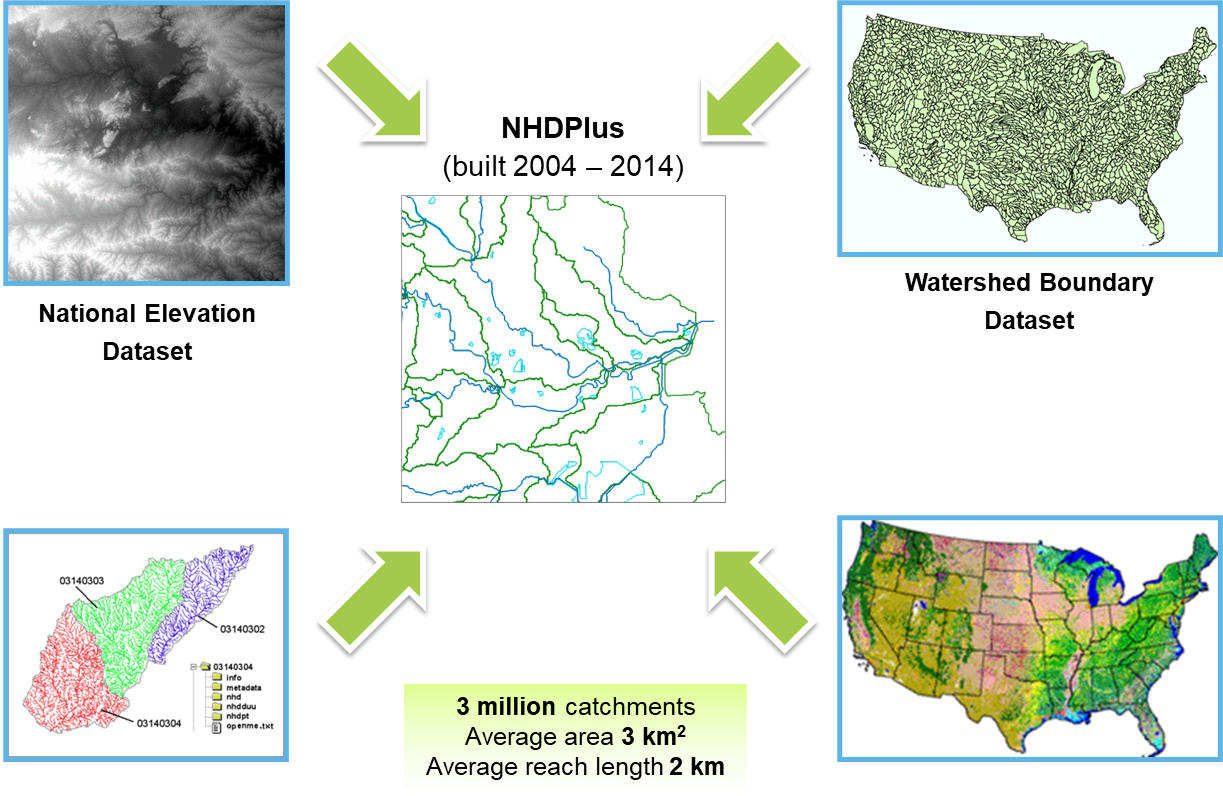 Conceptual Model
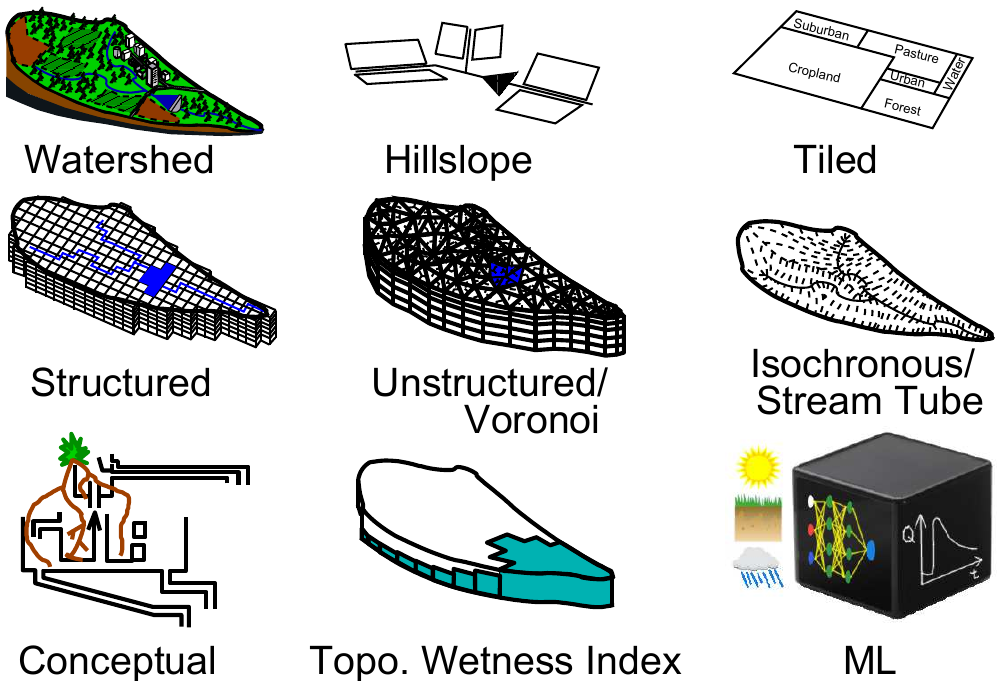 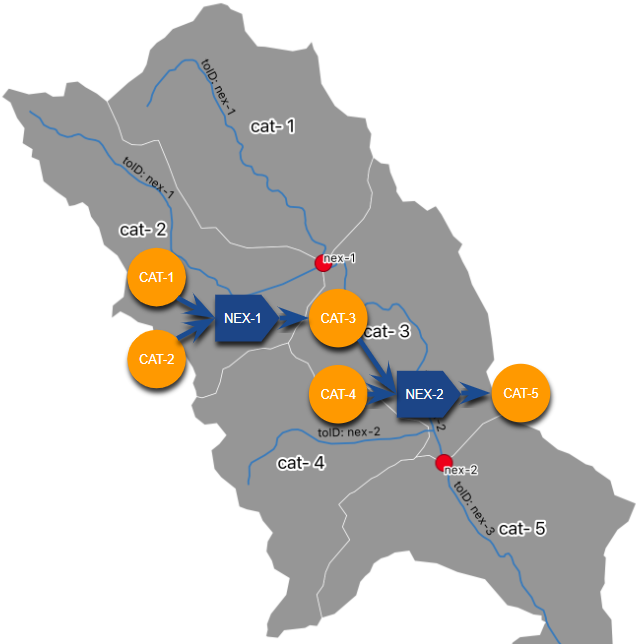 Regional Implementation 
and Operational 
National Water Model
9
Existing NWS Flood Forecasts and FIM Libraries
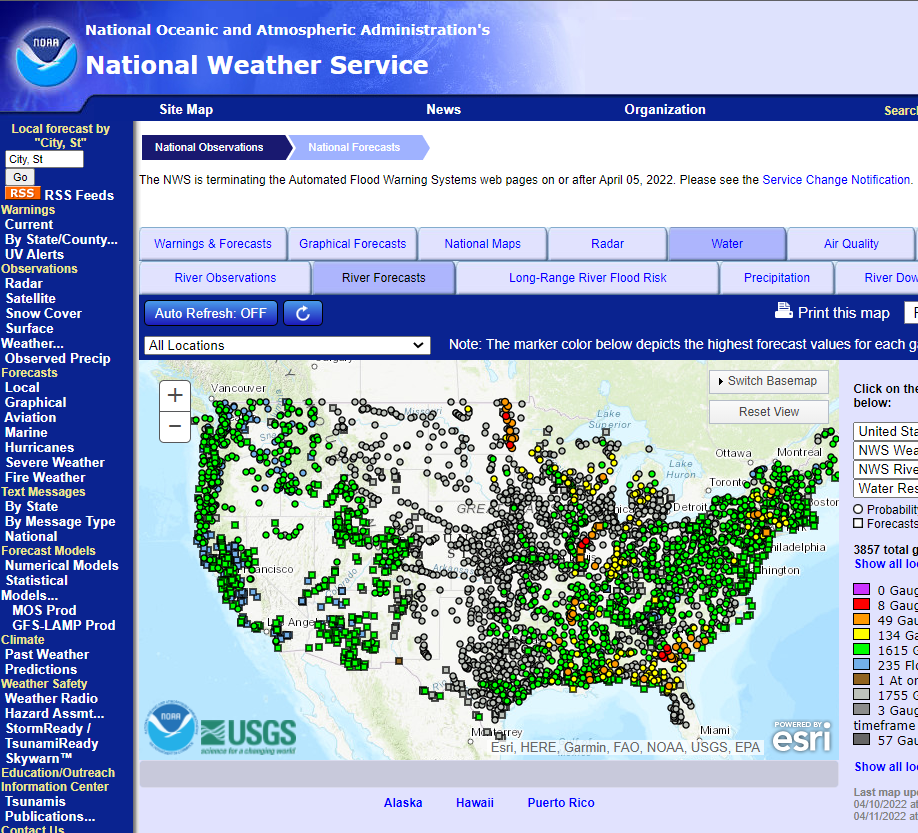 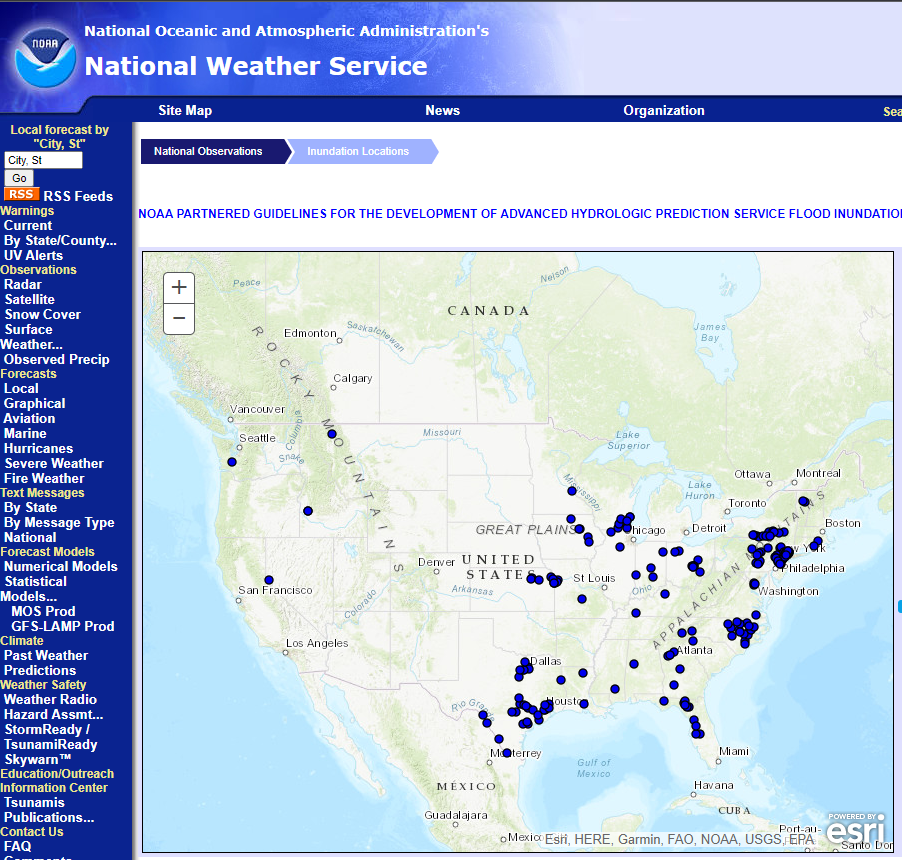 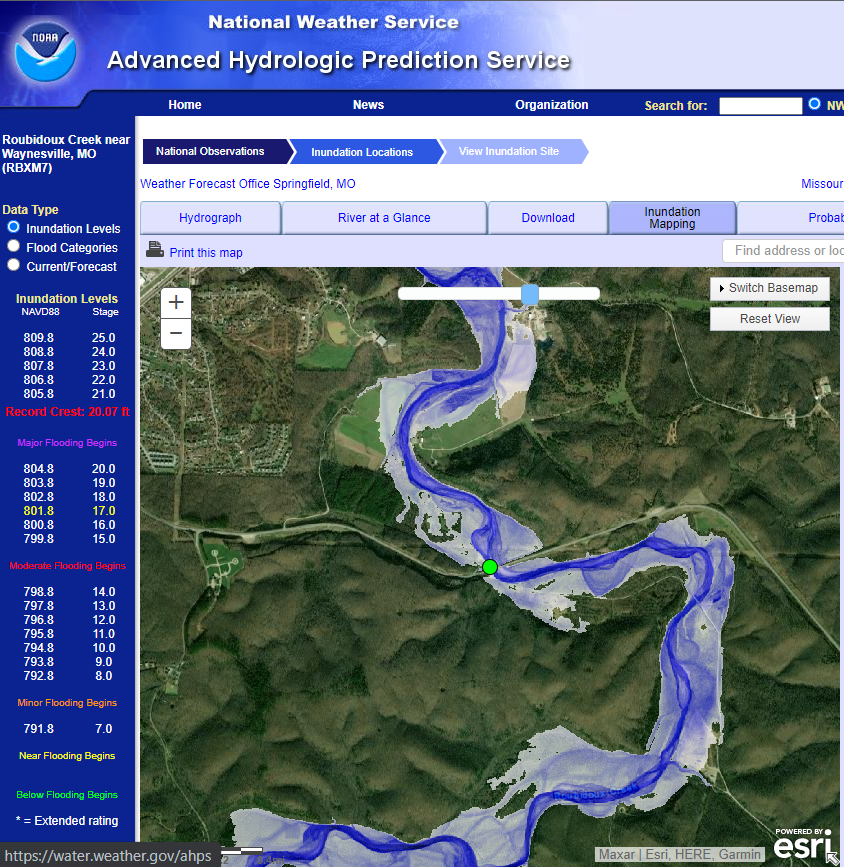 MAJOR
MODERATE
Flood 
Categories
MINOR
ACTION
AHPS Flood Forecast Points
~3,600 Locations
AHPS Inundation Libraries
~200 Locations
AHPS Inundation Map
RBXM7
…spatial gaps in FIM coverage today….
AHPS = Advanced Hydrologic Prediction Service
10
Evolving Water Prediction Capabilities
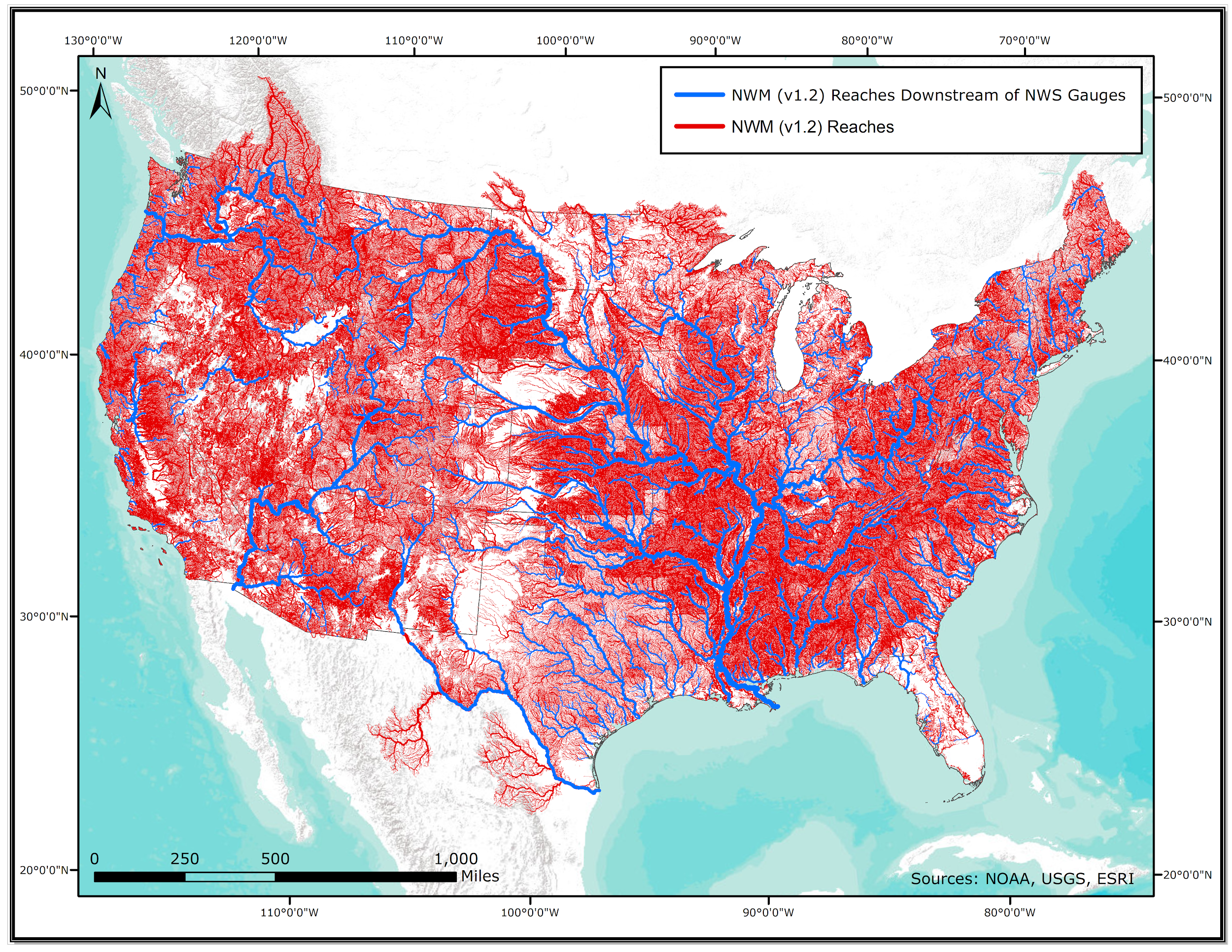 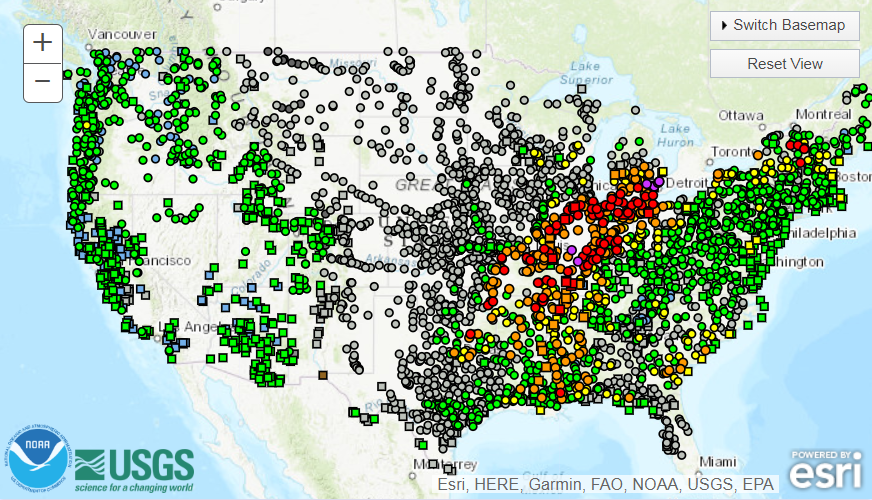 ~3,600 AHPS Forecast Points 
RFC CHPS Forecast Models
Forecasts
Extended
RFC
1 forecast point for every 1,000 river miles
(3.4M river miles in U.S.)
~2.7M NWM Forecast Points
National Water Model (NWM)
11
Integration of AHPS, RFC and NWM FIM Services
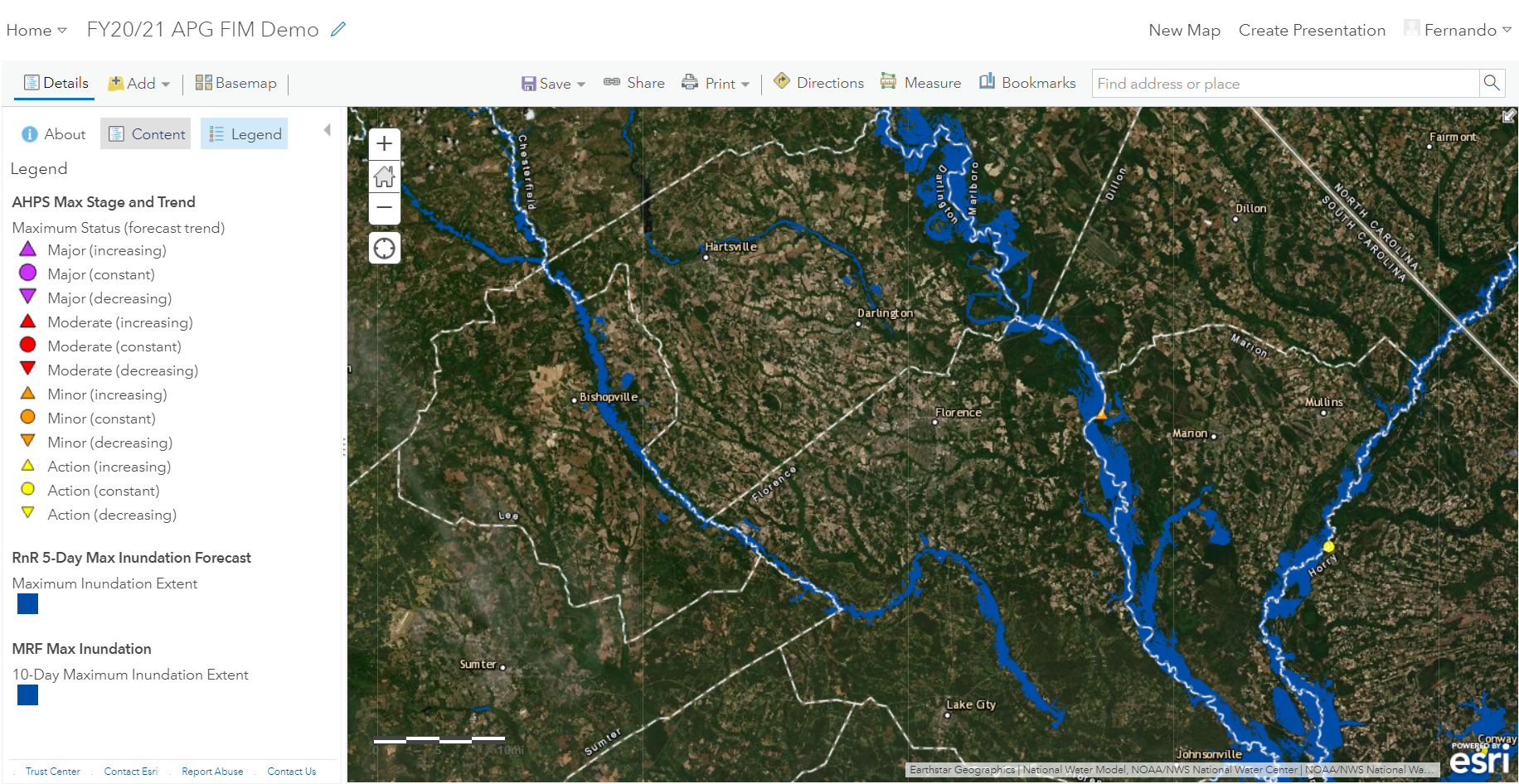 RFC Inundation
AHPS Forecast 
Point
NWM Inundation
AHPS Forecast 
Point
12
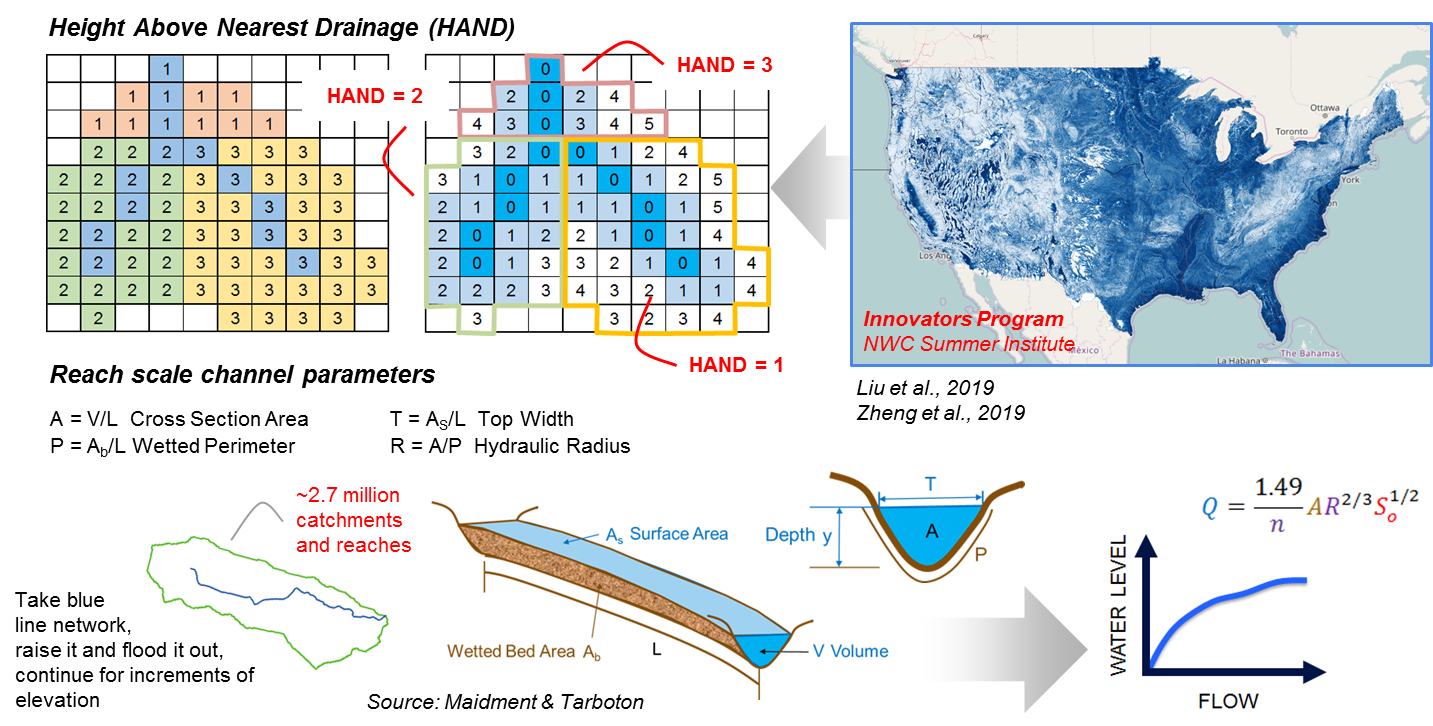 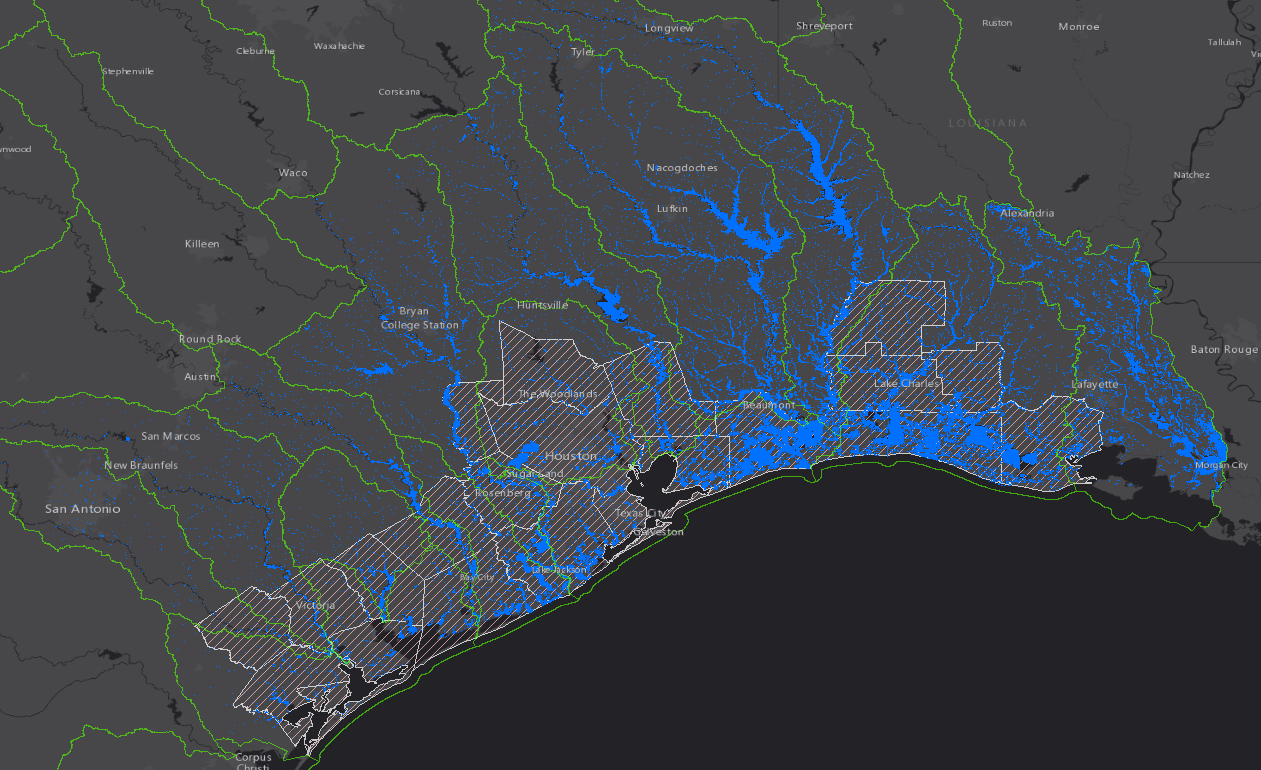 Complementary Flood Mapping Services
…enabling continental scale flood inundation mapping capabilities…
13
Evolution of Expanded NWS FIM Capabilities
Observe 
Flood Inundation Extent and Depth


Collaboration with NOAA NESDIS
Remote sensing products
Local storm reports
Develop 
Flood Inundation Mapping Capabilities


Mapping algorithms
Hydraulic models
Channel size and shape estimation
Evaluate, 
Validate and Verify Flood Inundation Mapping Capabilities

Benchmark hydraulic model outputs
Observations
Metrics
Uncertainty
Implement 
Forecast Flood Inundation Mapping Capabilities

Hybrid local and 
cloud infrastructure
Forecast FIM 
services
Operations
Opportunities to partner with community to accelerate development and implementation efforts.
Prototype
Demonstrate
Operationalize
2018
2019
2020
2021
2022
2023
Today
14
Towards a Standard Data Model for River Channels
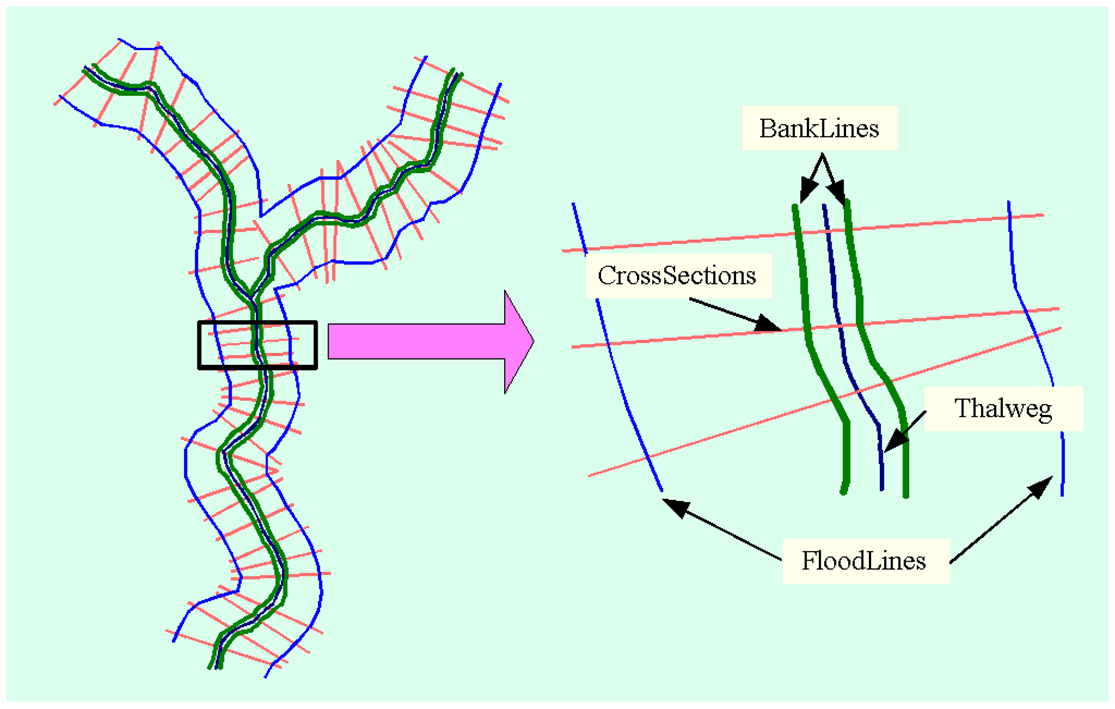 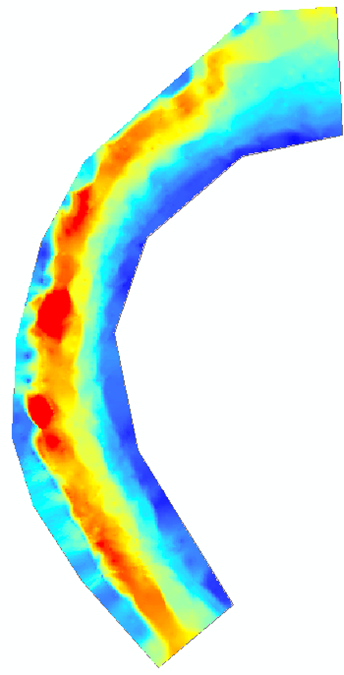 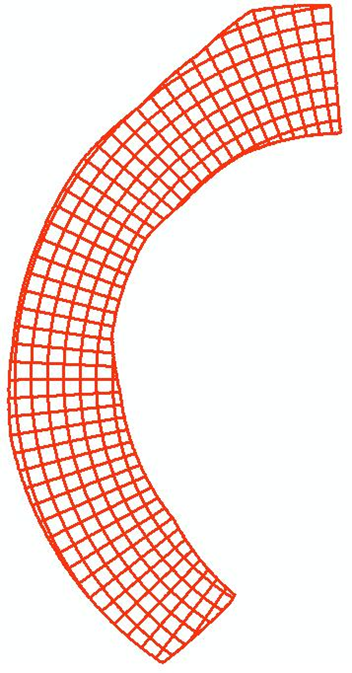 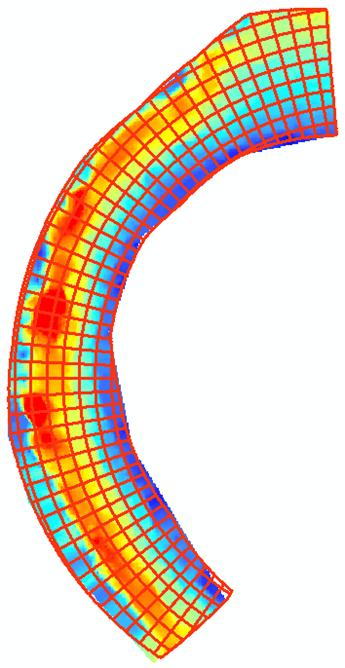 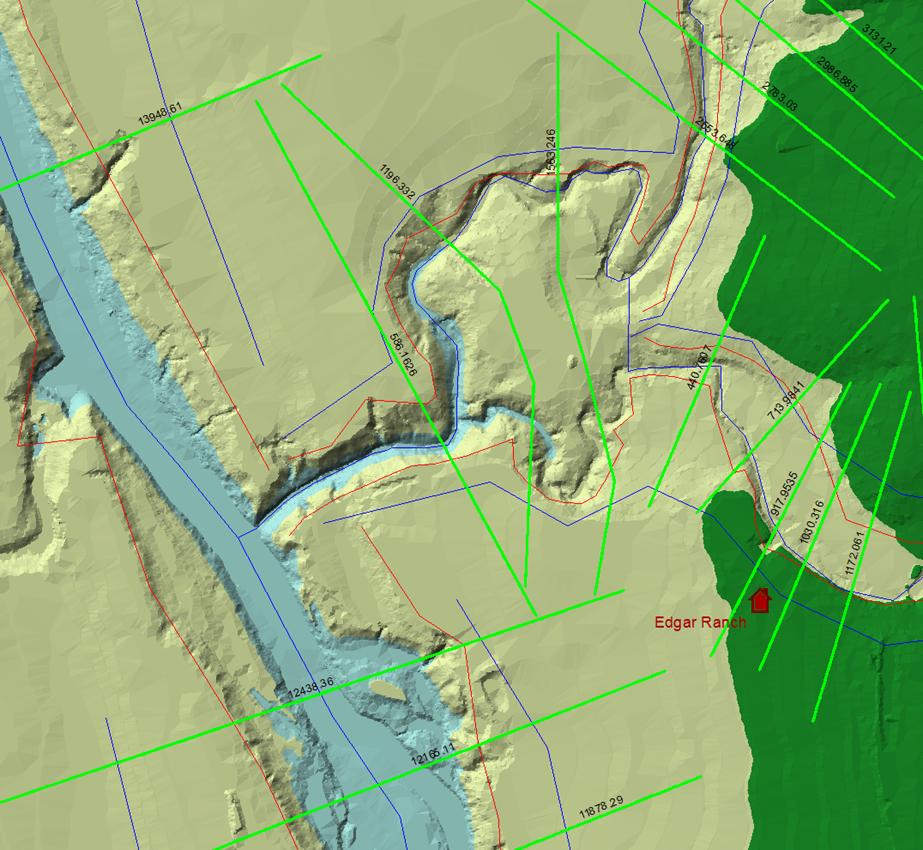 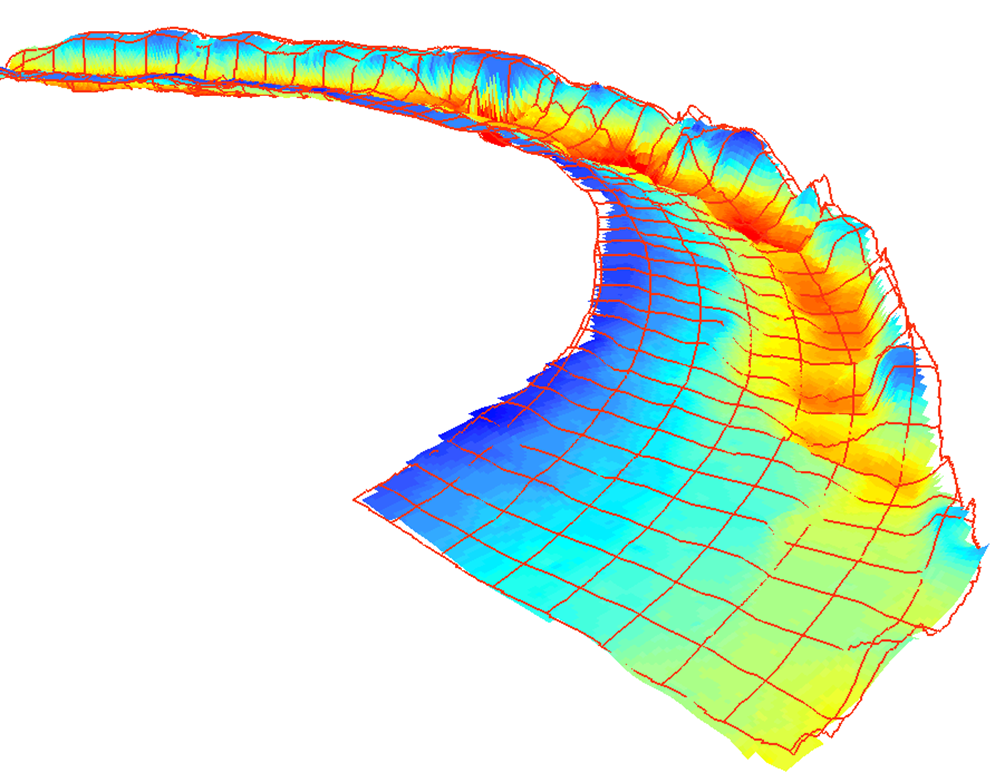 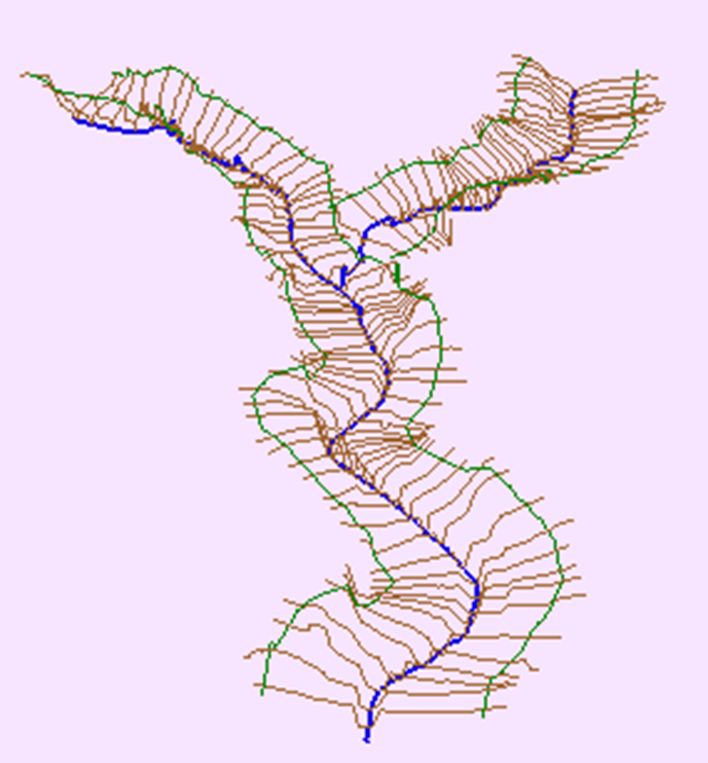 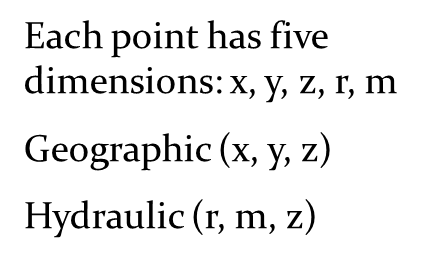 Merwade, Whiteaker, Jackson, Djokic and more!
15
Synthesizing National Water Model Output
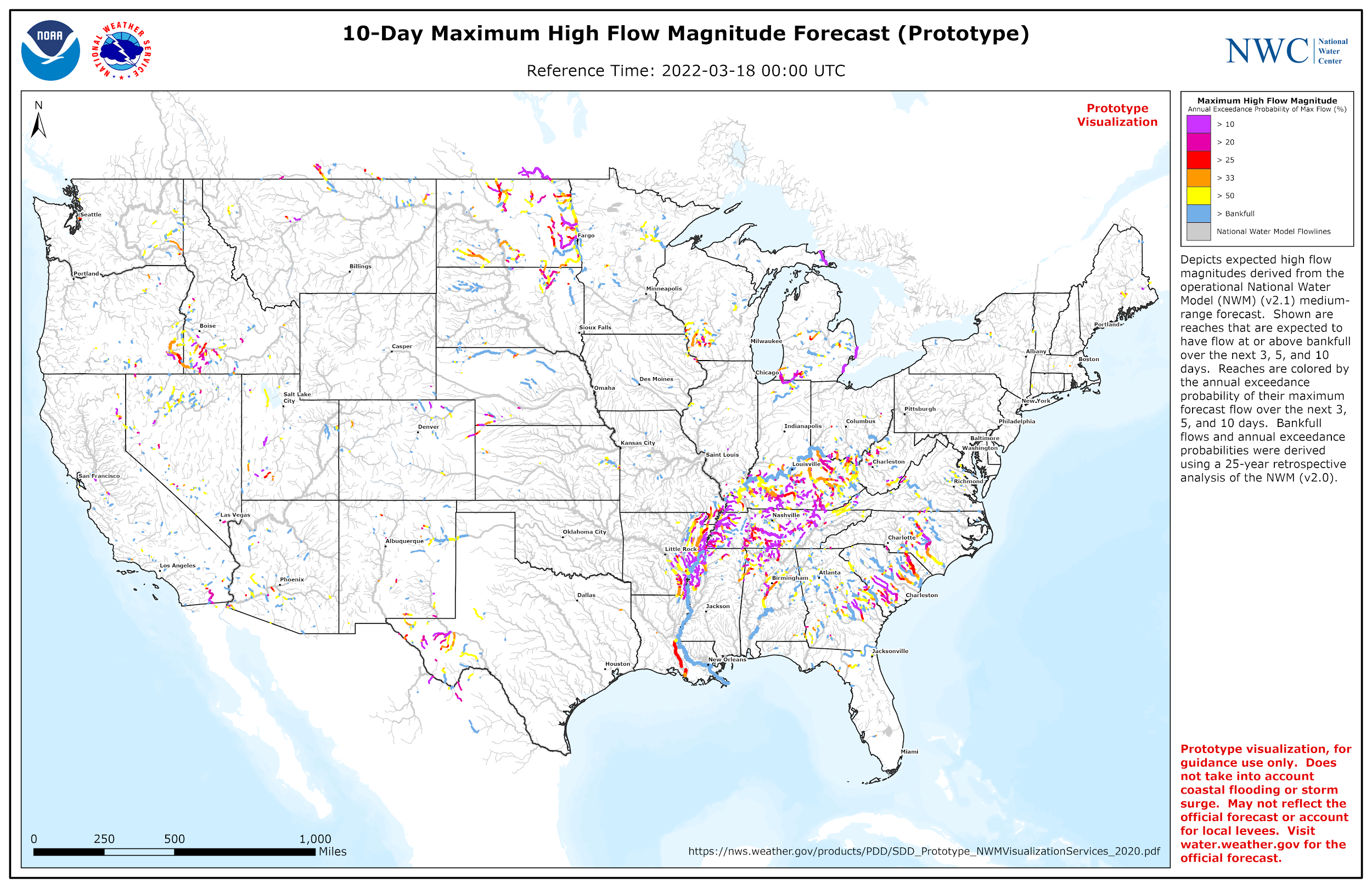 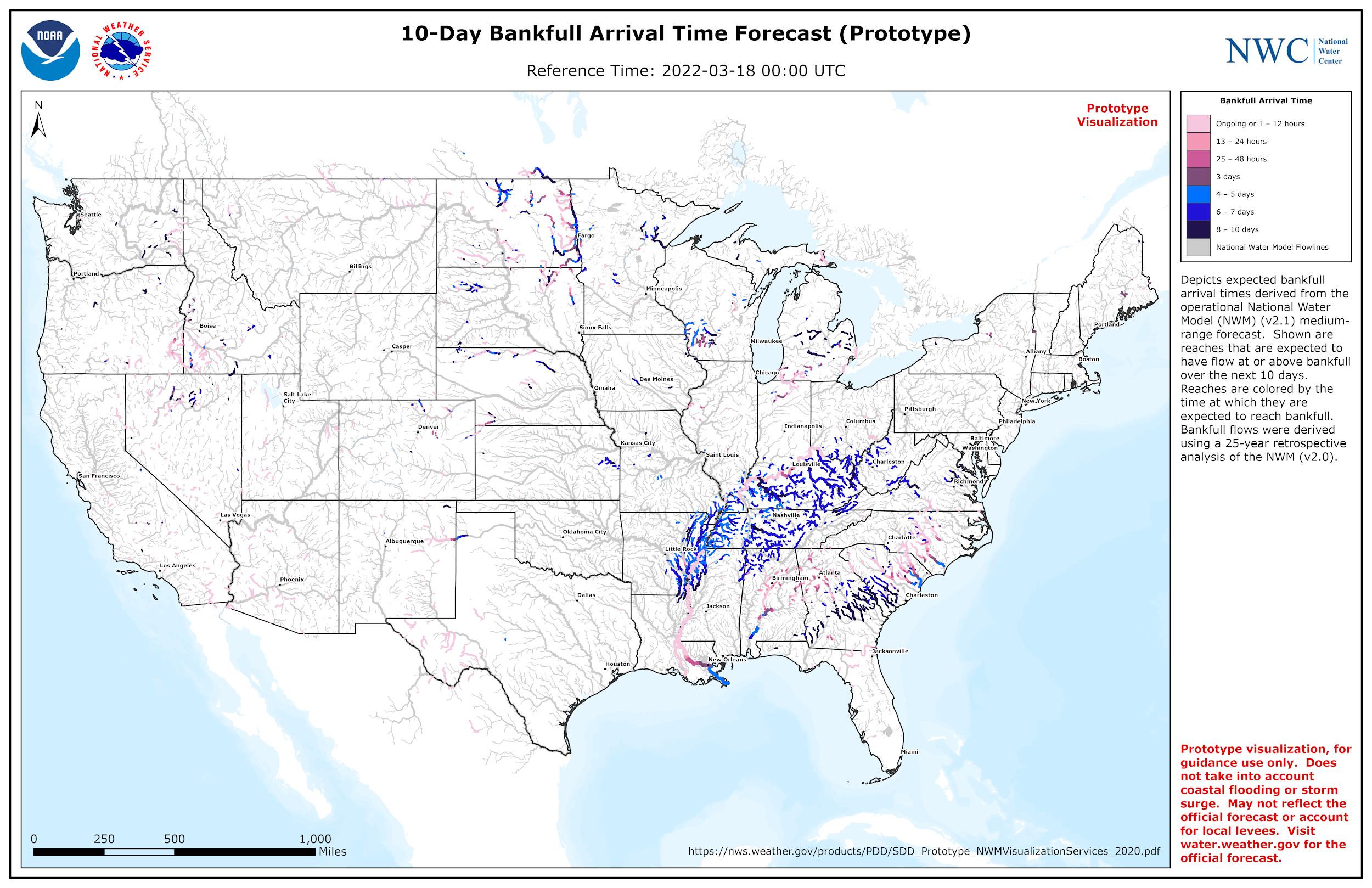 10-Day High Water Arrival Time Forecast (Prototype)
10-Day Maximum High Flow Magnitude Forecast (Prototype)
When will the event 
occur?
Where is the event? 
How bad?
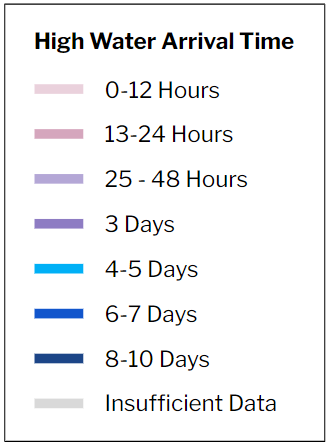 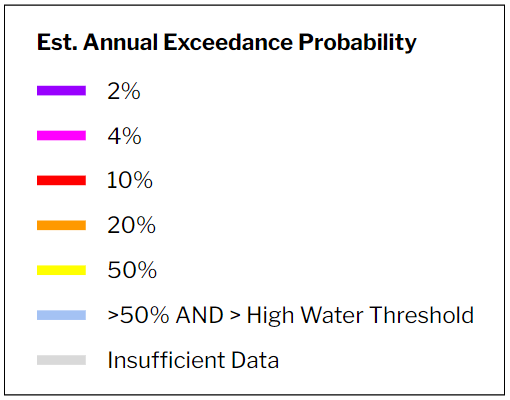 What is the probability 
of the event?
10-Day High Flow Magnitude
10-Day High Water Arrival Time
…building a common operating picture for water resources….
16
Parallel Processing in the AWS Cloud
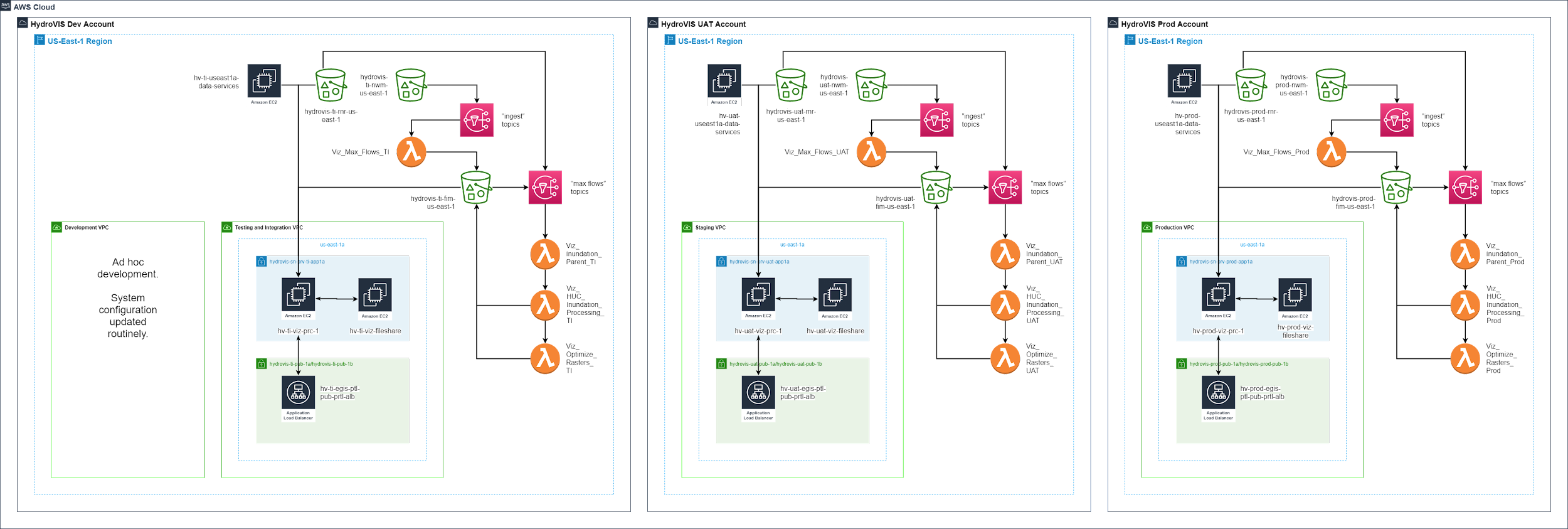 HAND Flood Inundation Maps are generated by local raster computation and only where high water is forecast

~ 2,000 lambdas per hour
~ 48,000 lambdas per day
~ 20 min. per forecast map
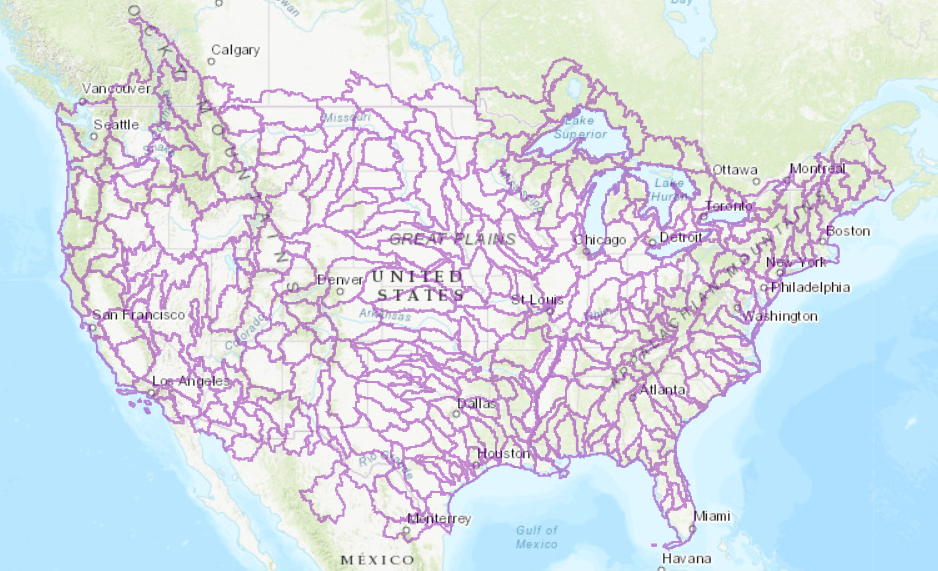 Cloud Computing
S3 Storage
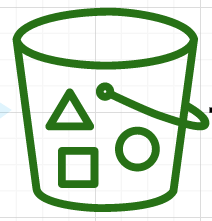 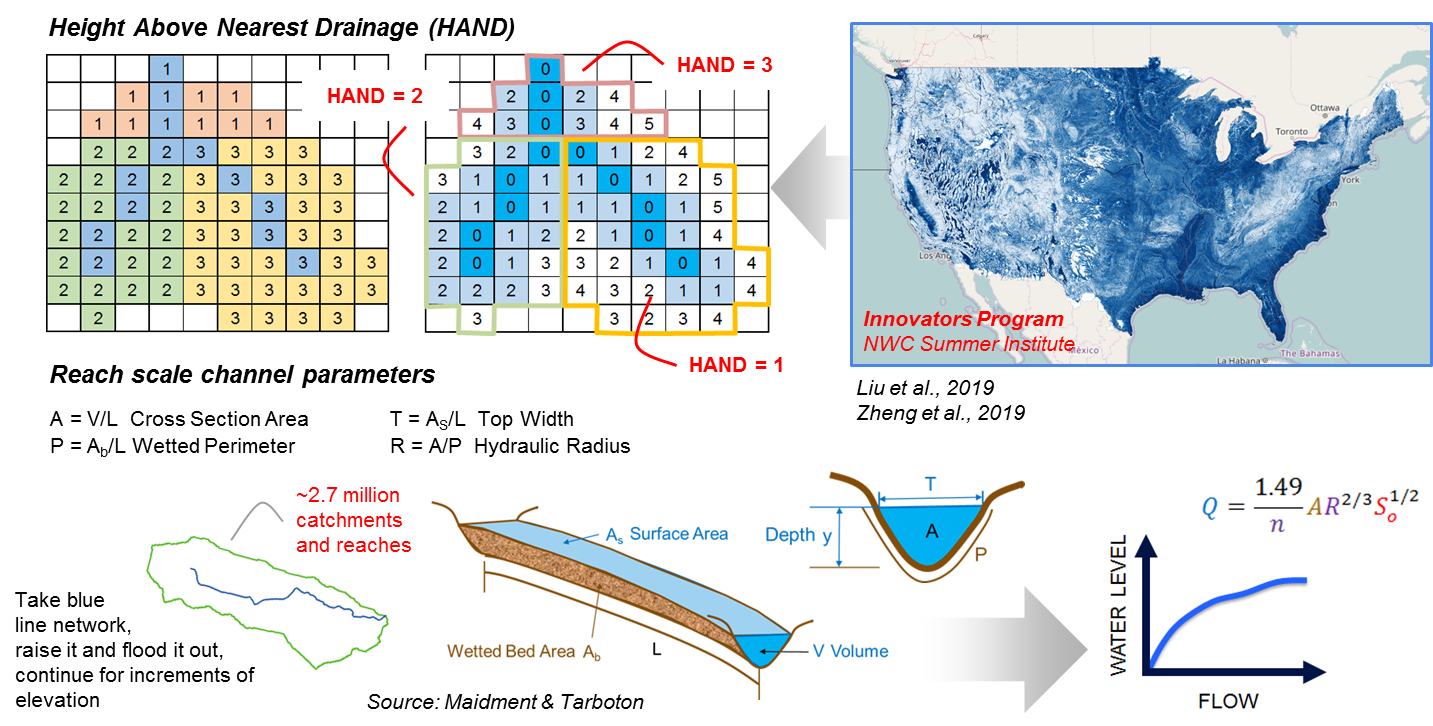 Event Driven Compute
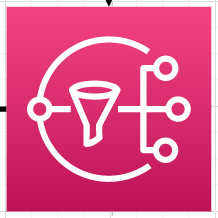 326 HUC6 CONUS Units

HAND rasters and Rating Curves stored by HUC6 unit
Serverless Functions
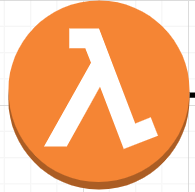 Virtual Machines
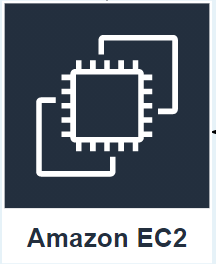 17
Forecast FIM v3.X Services for 3.4M River Miles
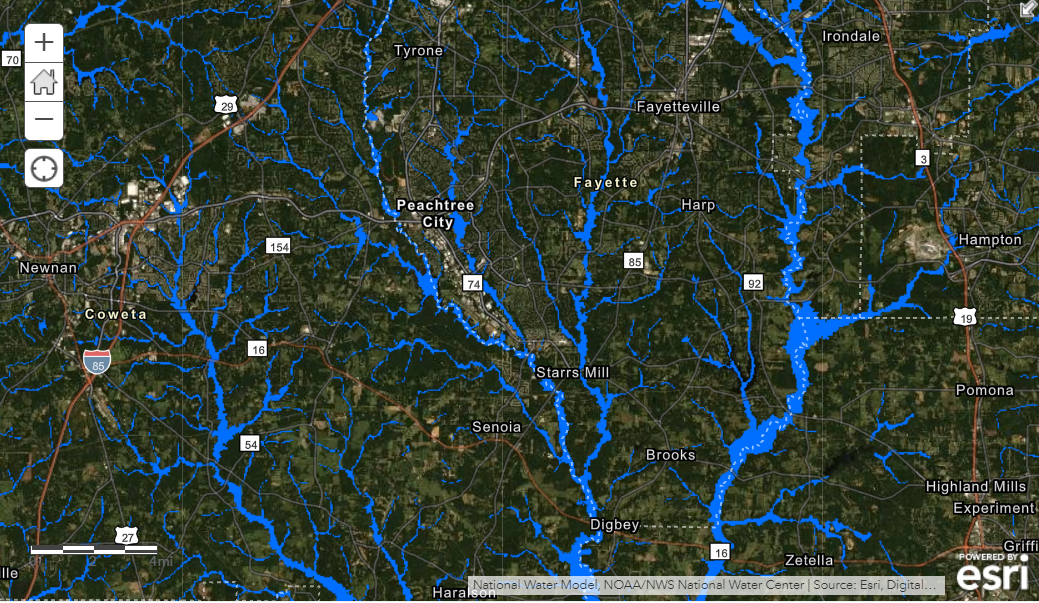 Model: Height Above Nearest Drainage (HAND) terrain model
Resolution: 10-m spatial resolution
Data Production: < 24 hours	Code: Open source on GitHub
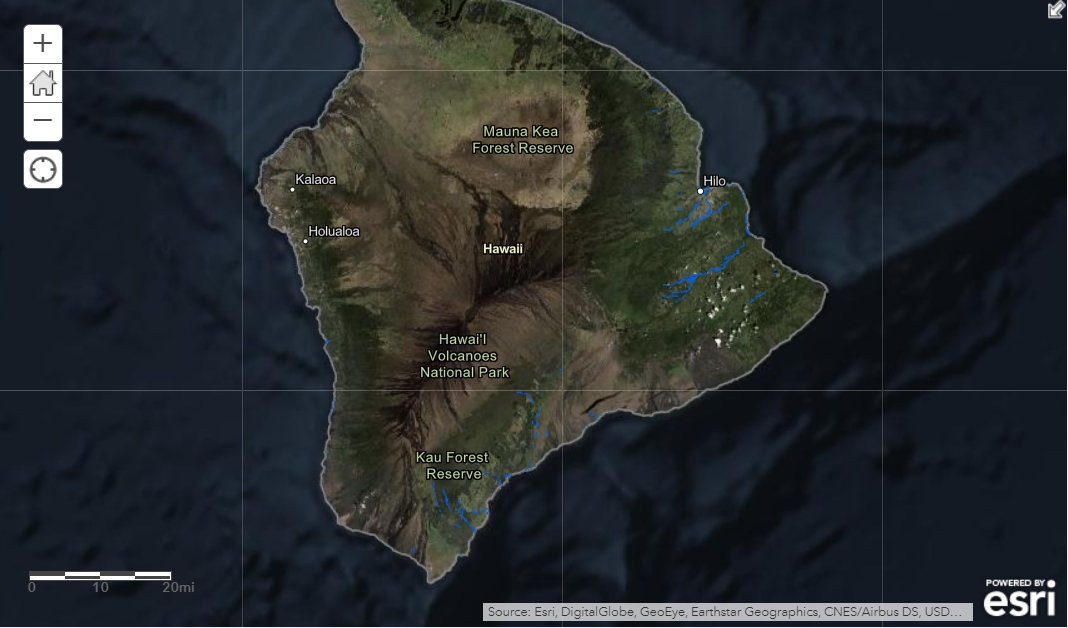 CONUS
Infrastructure: AWS Public Cloud
System: Hydrologic Visualization
and Inundation Services 
(HydroVIS) system

Configurations: Nowcast and Forecast (18-Hour to 10-Day)
Latency: ~ 20 mins or less
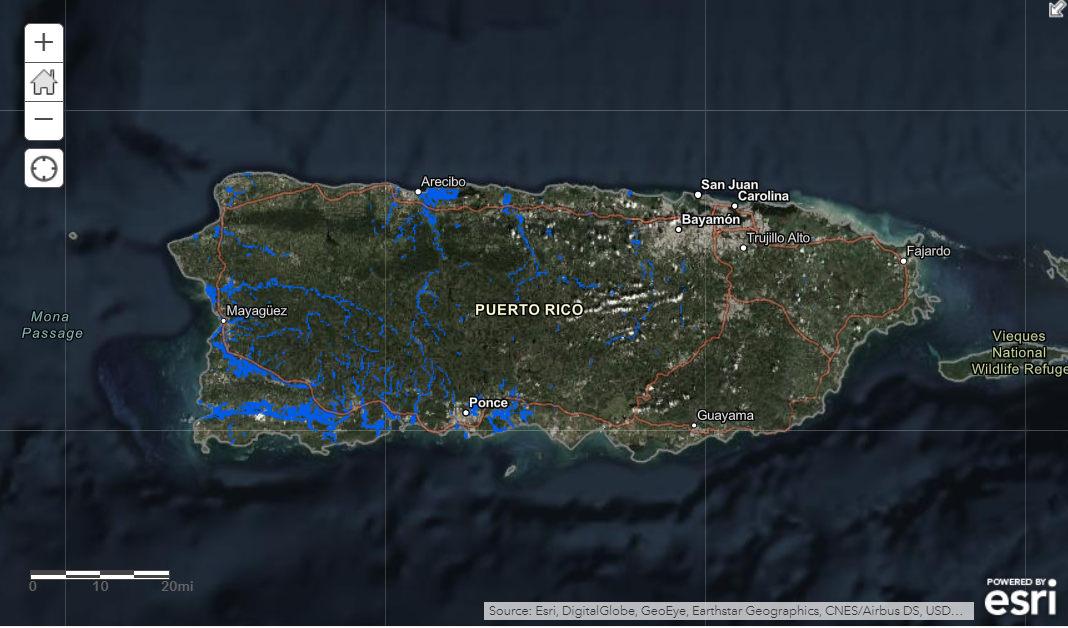 Hawaii
Puerto Rico & VI
…coverage across contiguous U.S., Hawaii, Puerto Rico and the U.S. Virgin Islands…
18
People, Service and Equity
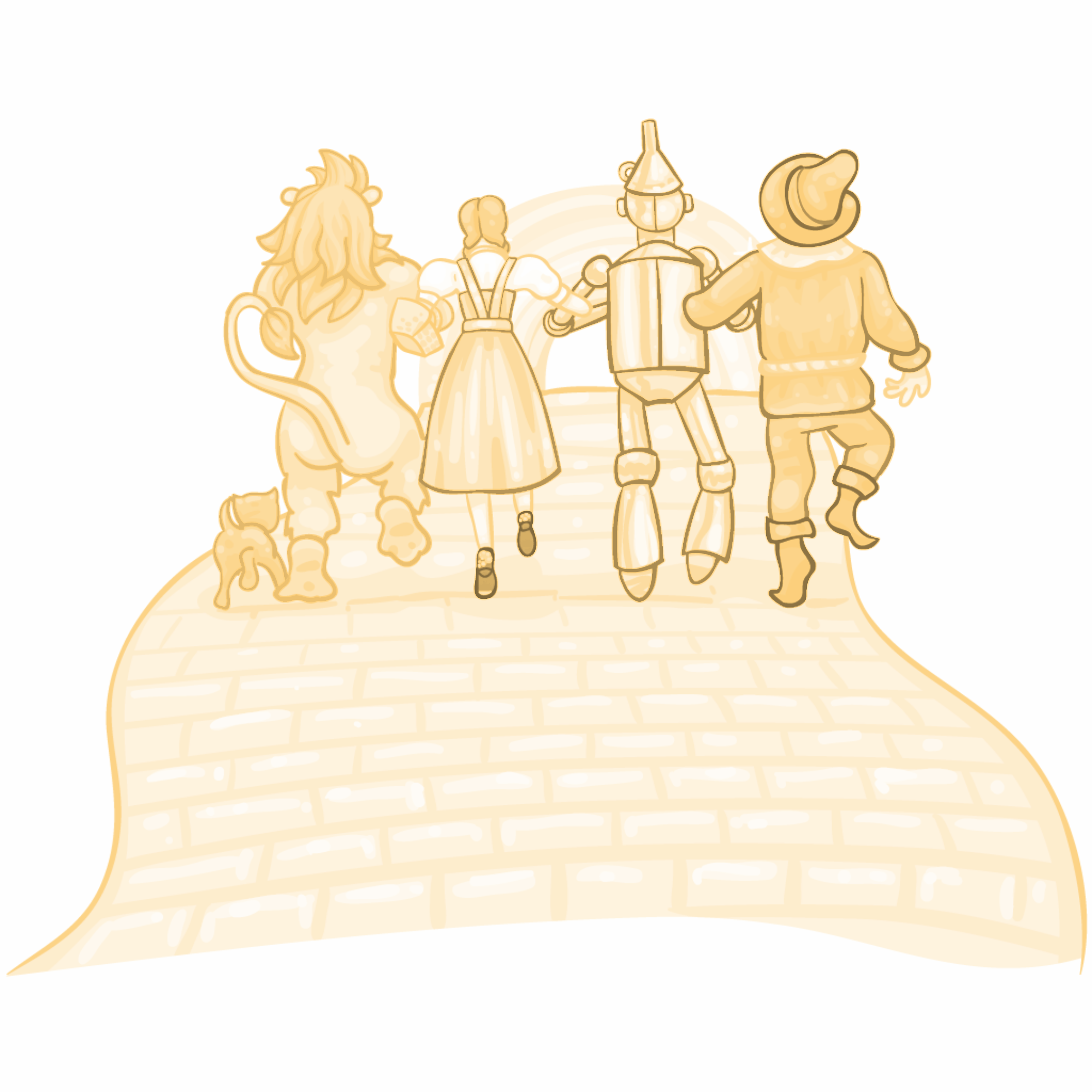 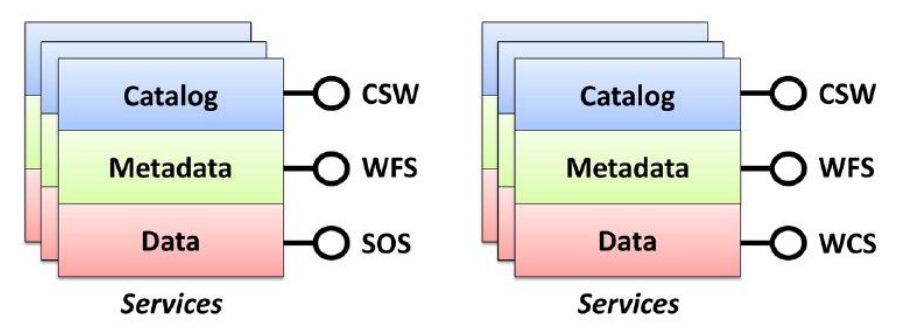 Sharing Information Empowers Others
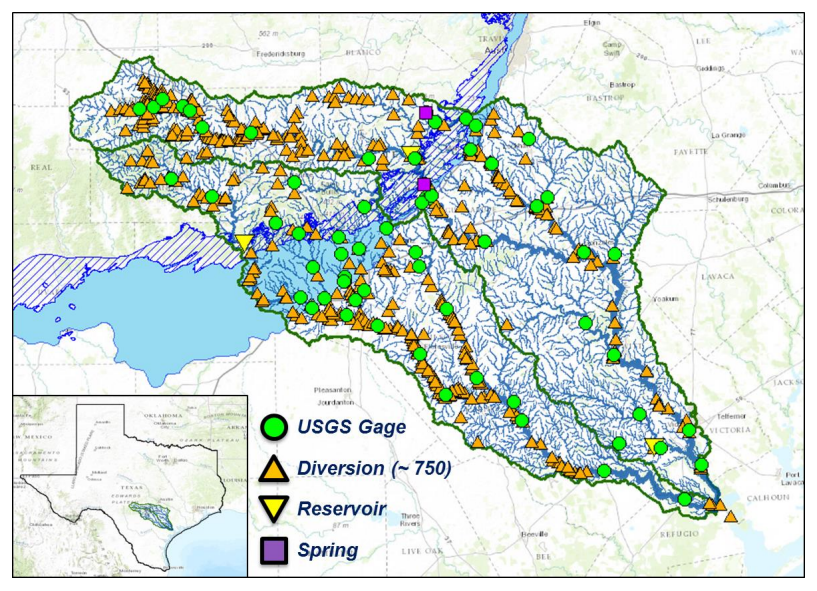 Maps Bring People Together
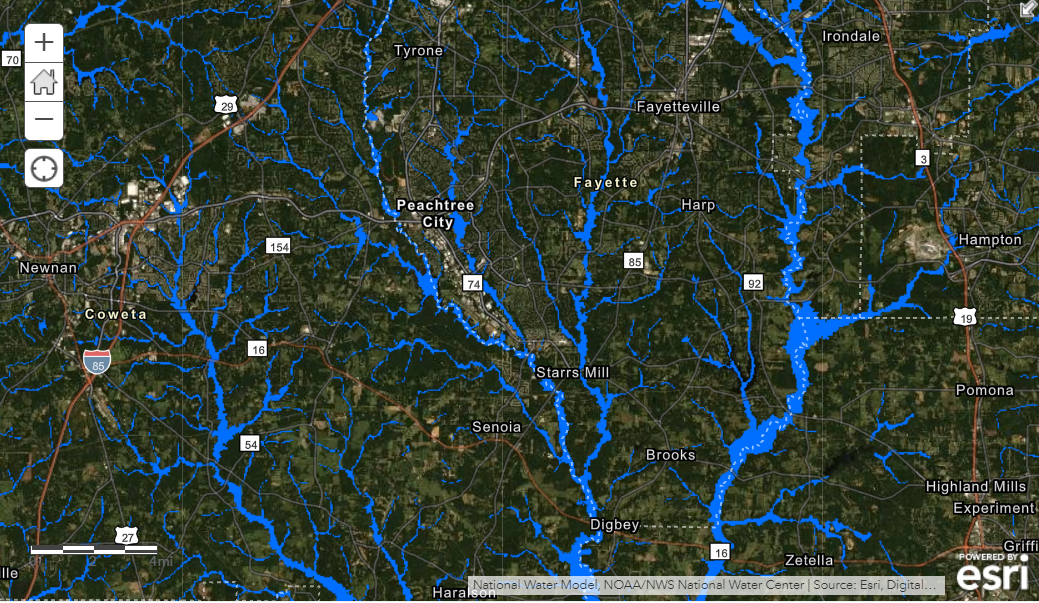 Flood Maps Enable Critical Decisions
…thanks for putting water on the map….
19
Fernando Salas
fernando.salas@noaa.gov
[INSERT TITLE]
21